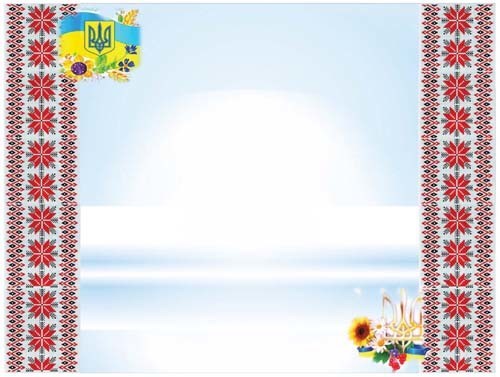 СОЛЕДАРСЬКА ЗАГАЛЬНООСВІТНЯ ШКОЛА
І-ІІ СТУПЕНІВ № 14
Національне виховання - майбутнє держави



2017р.
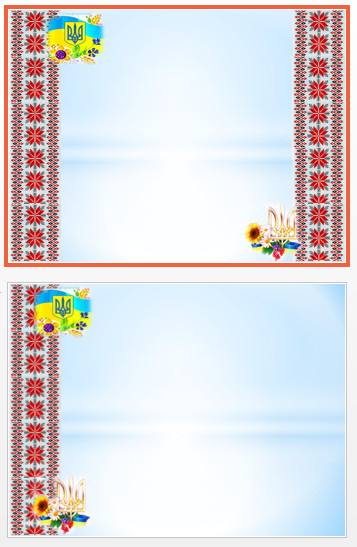 Хто не знає свого минулого, той не вартий свого майбутнього.
Хто не шанує видатних людей свого народу, той сам не гідний пошани.
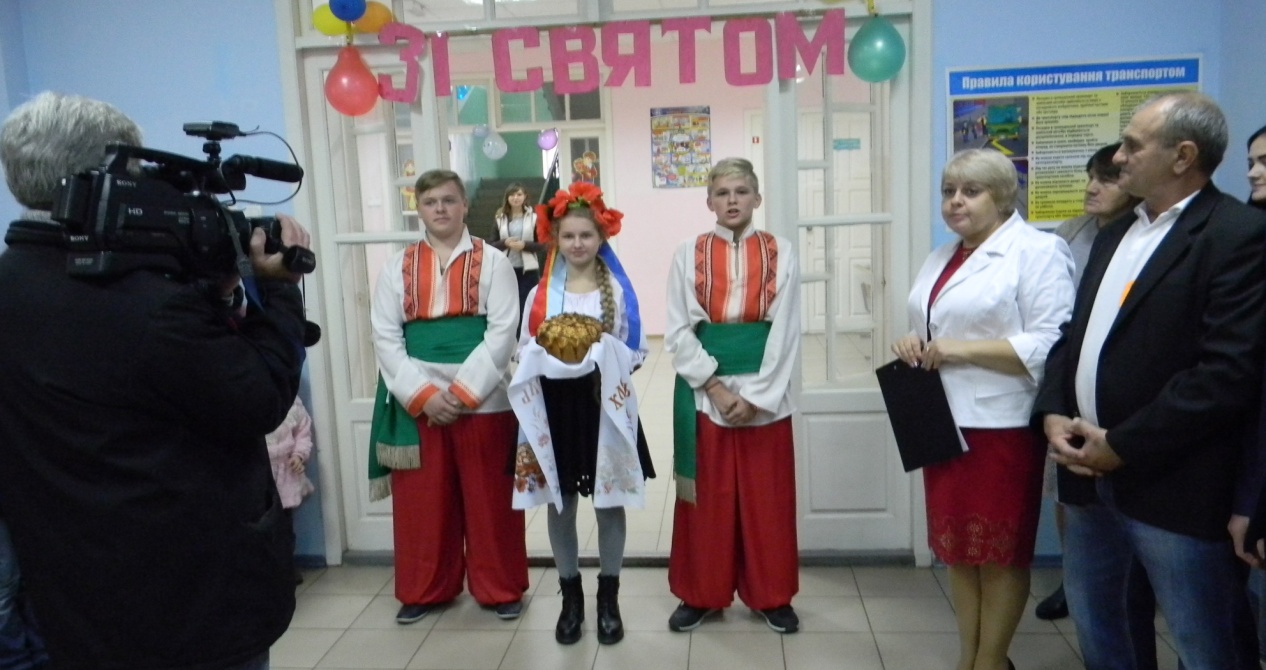 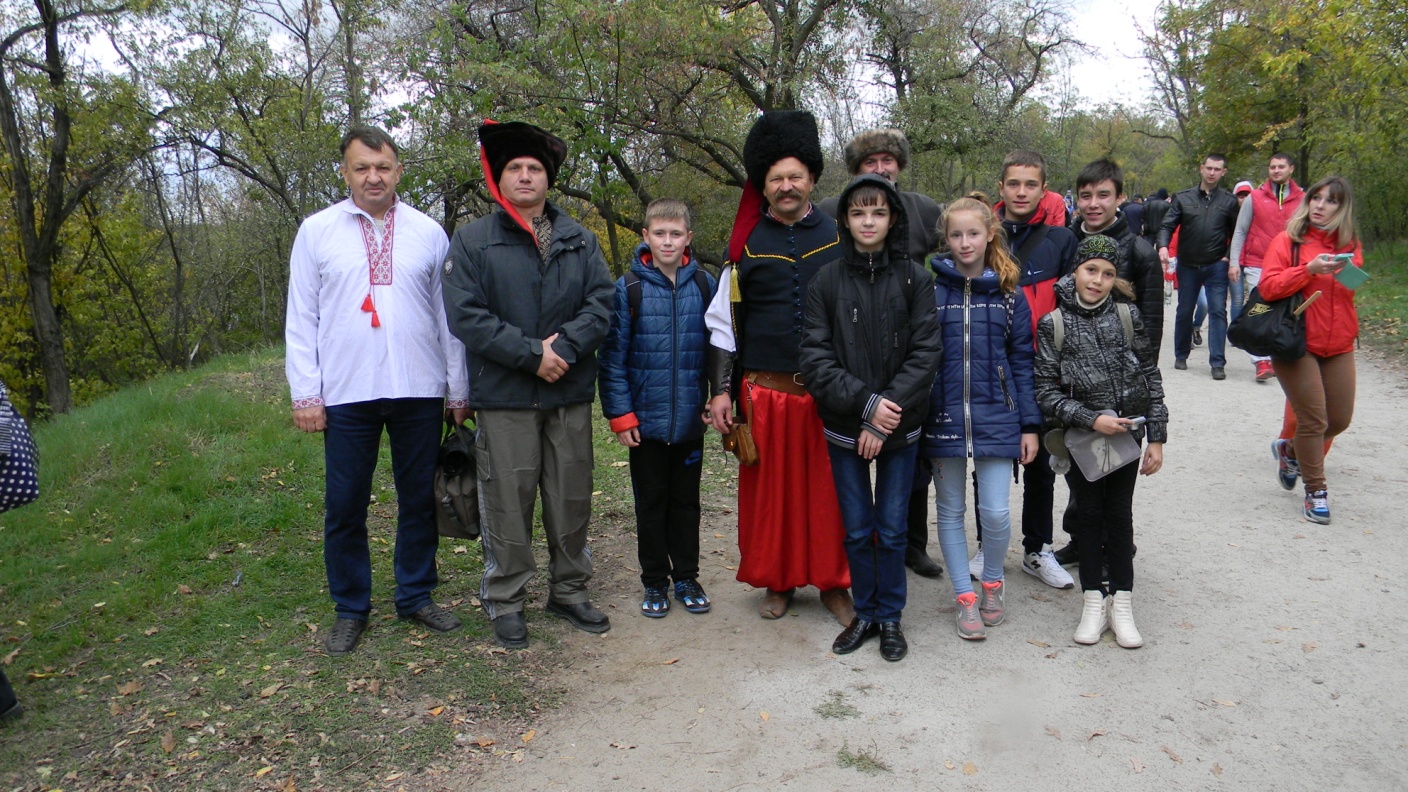 [Speaker Notes: Хто не знає свого минулого, той не вартий свого майбутнього]
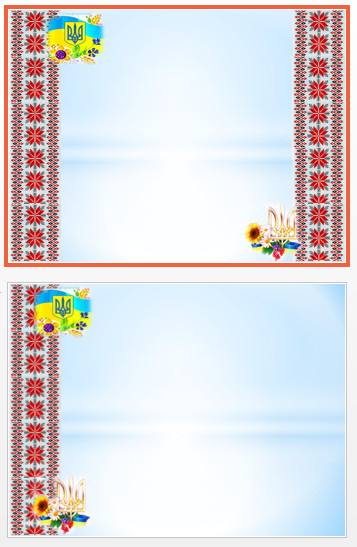 Концепція 
національно-патріотичного виховання  дітей та молоді
Головною домінантою національно-патріотичного виховання дітей та молоді є:

* формування у особистості ціннісного ставлення до суспільства, держави та самої себе;
 * відчуття своєї належності до України, усвідомлення єдності власної долі з долею своєї країни;
 * активної за формою та моральної за
              змістом, життєвої позиції.
[Speaker Notes: Головною домінантою національно-патріотичного виховання дітей та молоді є:]
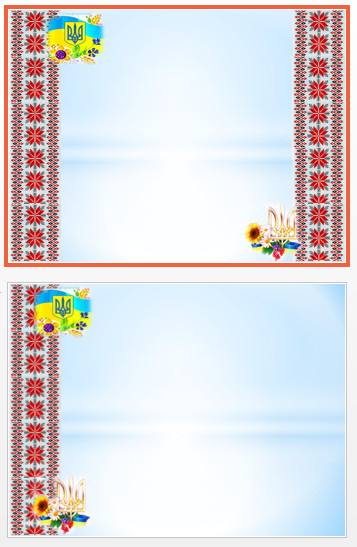 Головна мета закладу:
Посилення національно-патріотичного виховання дітей та учнівської молоді;
 готовність до виконання громадянських і конституційних обов'язків; 
 успадкування духовних надбань українського народу;
 досягнення високої культури  взаємин;
 формування особистісних  рис громадянина Української держави.
[Speaker Notes: “ Україна – єдина країна ”]
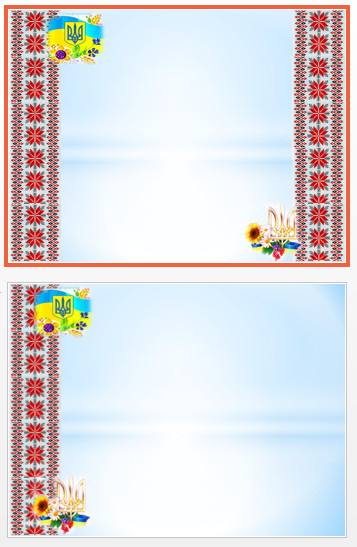 Девіз закладу:
“ Якщо буде світло в душі, буде краса в людини,
 Якщо є краса у людини, буде гармонія в домі, 
Якщо є гармонія в домі, буде порядок у нації,
 Якщо є порядок у нації, буде мир у світі ”.
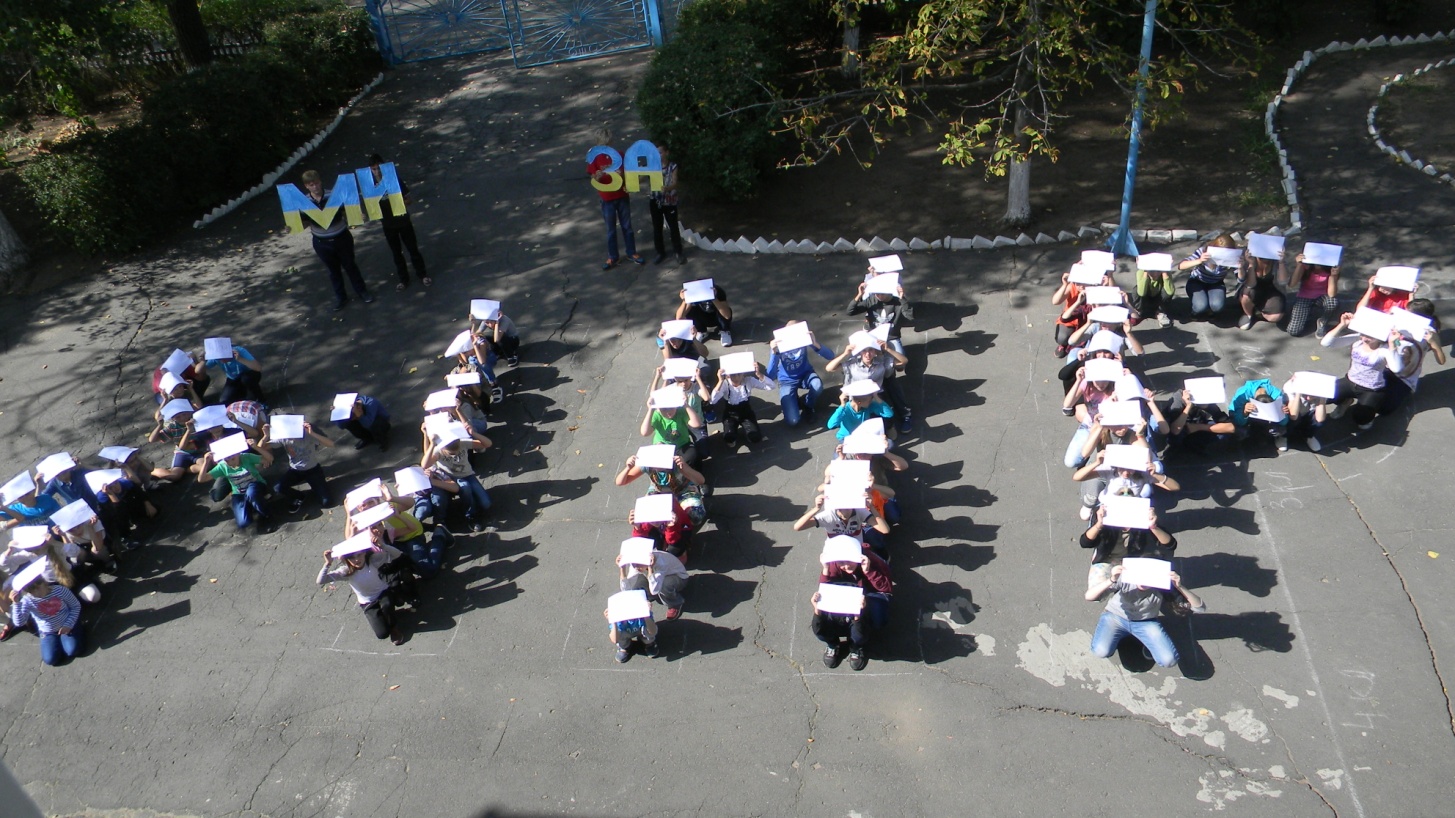 [Speaker Notes: “ Якщо буде світло в душі, буде краса в людини, Якщо є краса у людини, буде гармонія в домі, Якщо є гармонія в домі, буде порядок у нації, Якщо є порядок у нації, буде мир у світі ”.]
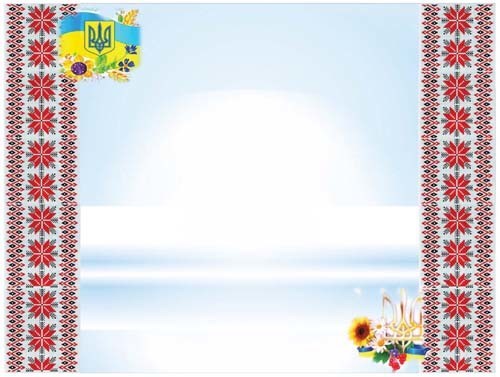 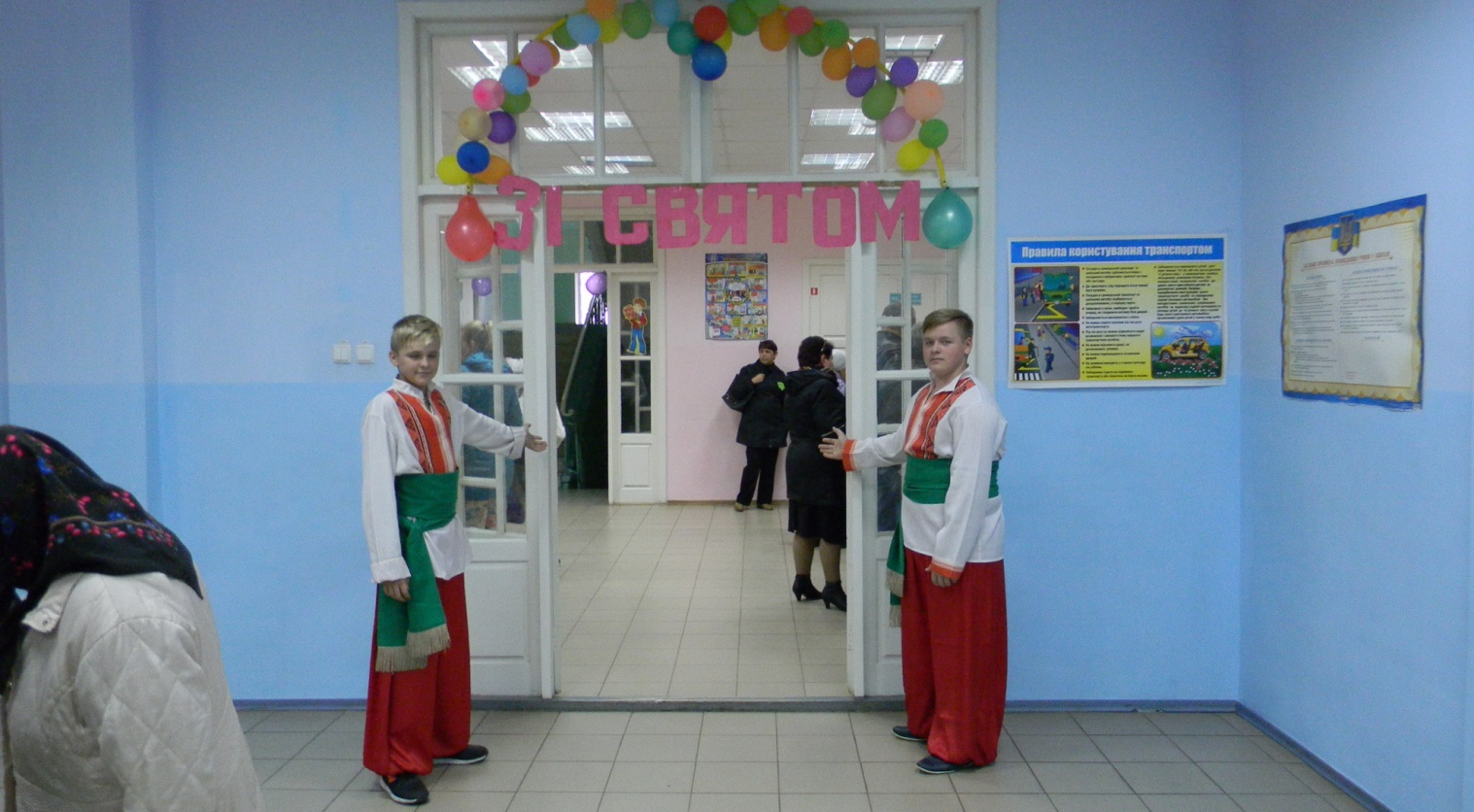 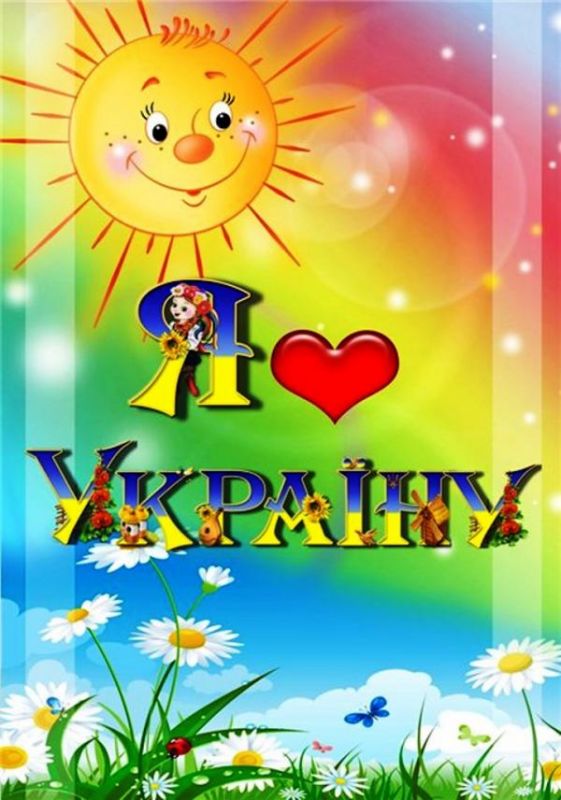 Живи, Україно, живи для краси,
Для сили, для правди, для волі!..
Шуми, Україно, як рідні ліси,
Як вітер в широкому полі.
                                         О.Гончар
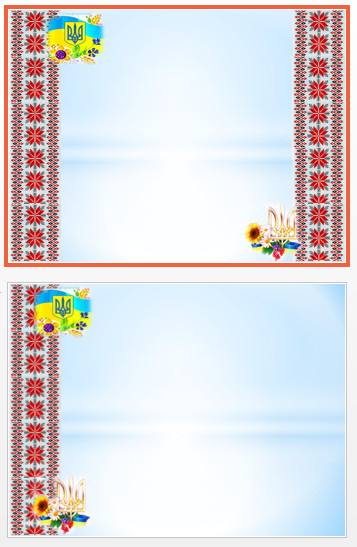 Виховні завдання національно – патріотичного виховання
Прищеплення загальнолюдських духовних цінностей: цінності людського життя Добра, Краси, Справедливості;
 Виховання правової культури, поваги до Конституції України, Законів України, Державної символіки  - Герба, Прапора, Гімну України;
 Сприяння набуттю учнями
     соціального досвіду, успадкування
      духовних та культурних надбань
       українського народу;
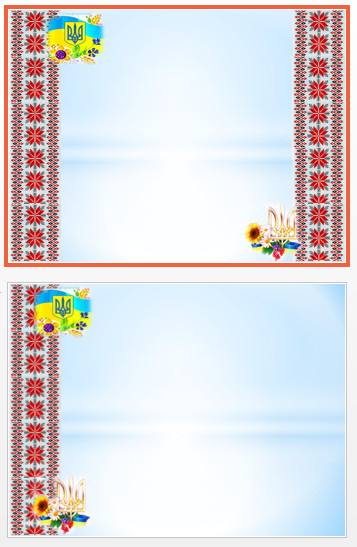 Формування духовних цінностей 
      українського патріота: почуття 
  патріотизму, національної свідомості,
  любові до українського народу, його 
  історії, Української Держави, рідної 
  землі, родини, гордості за минуле і
  сучасне;
 Відновлення і вшанування національної пам'яті;
 Підтримання кращих рис 
   української нації – працелюбності, 
    прагнення до свободи, любові до 
    природи та мистецтва, поваги до
    батьків та родини.
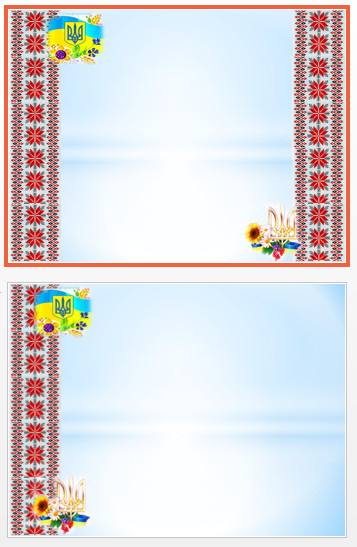 “ Моя країна – Україна ”
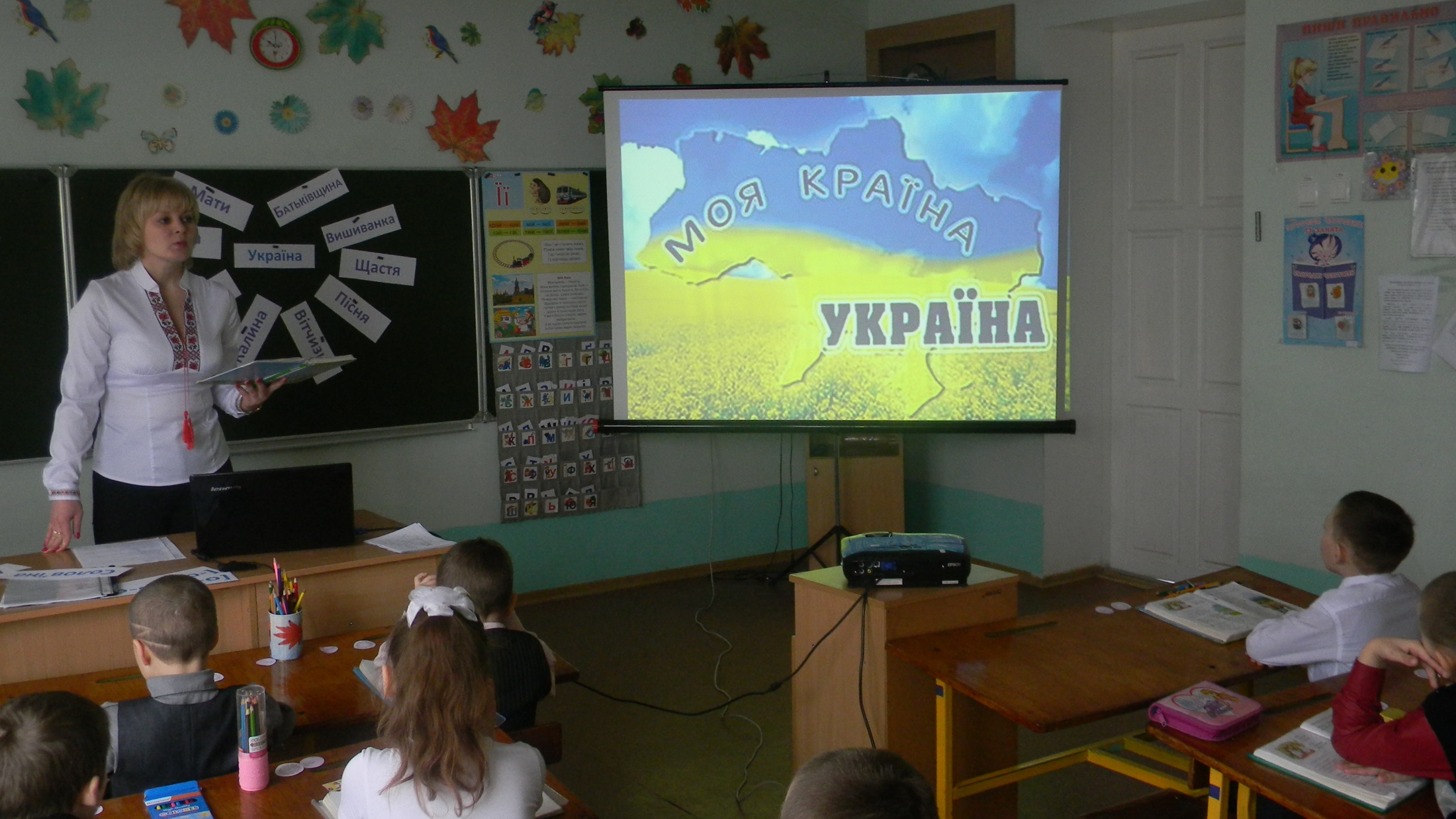 [Speaker Notes: “ Україна – єдина країна ”]
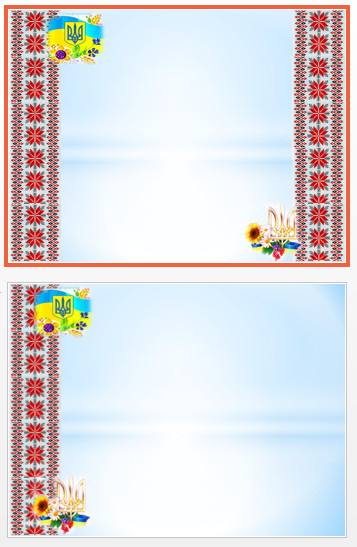 “ Козацькому роду - нема переводу “
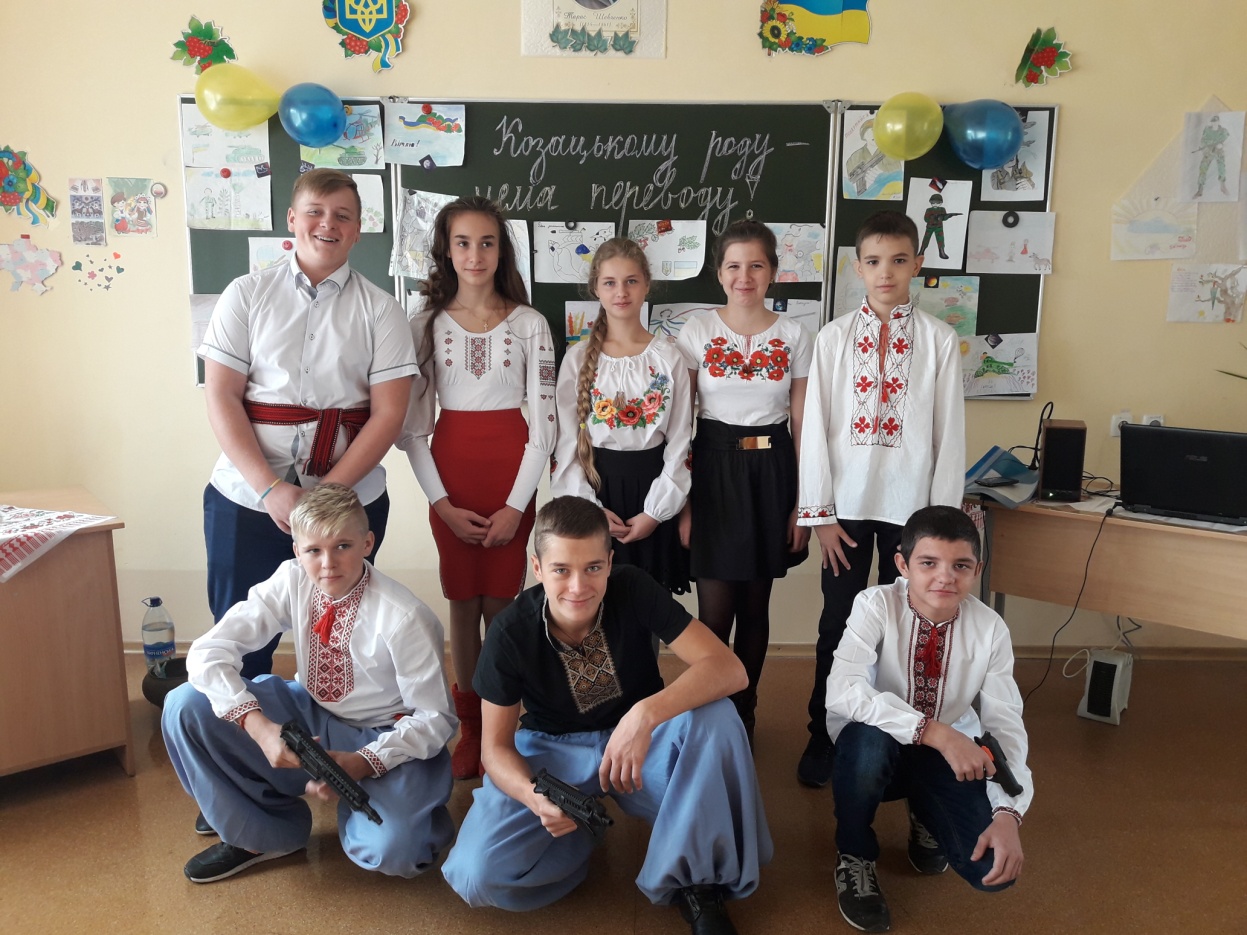 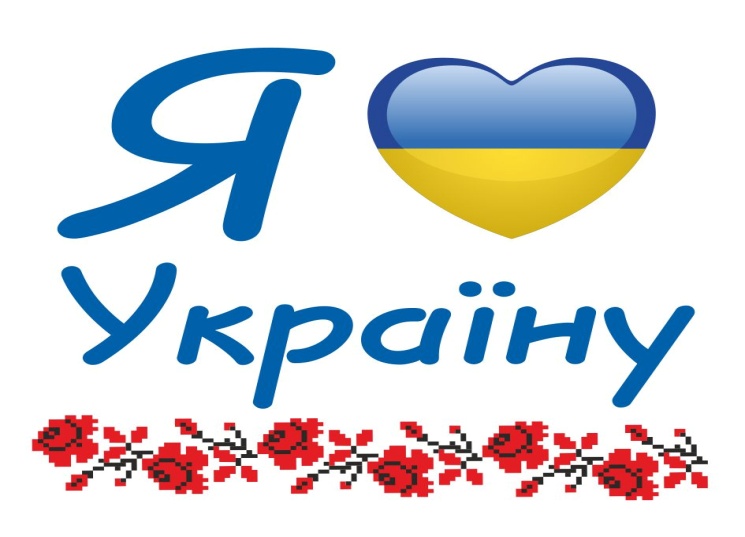 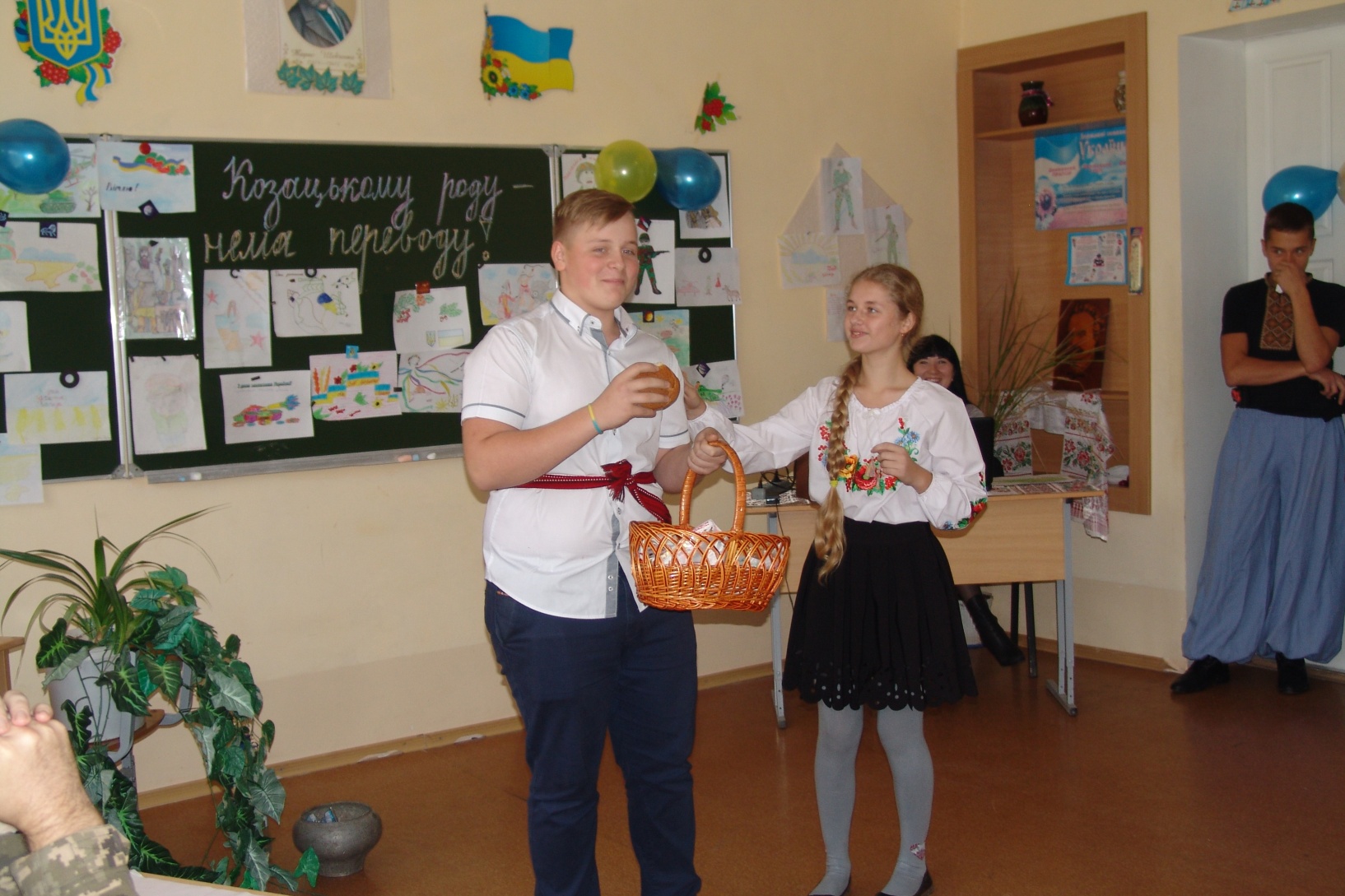 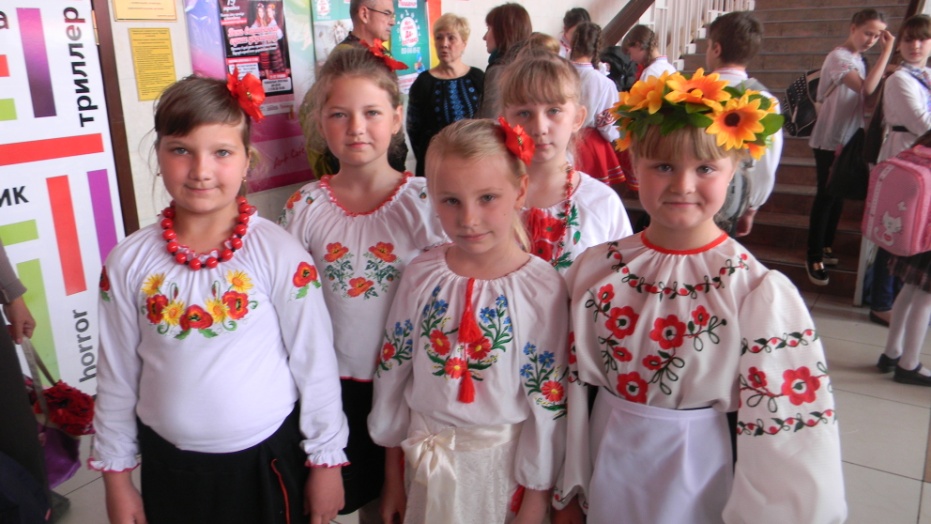 [Speaker Notes: “ Козацькому роду нема переводу “]
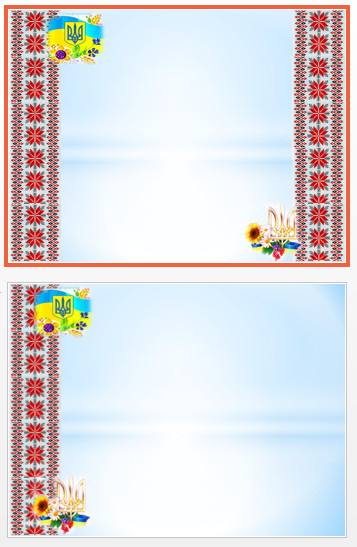 Родинне свято
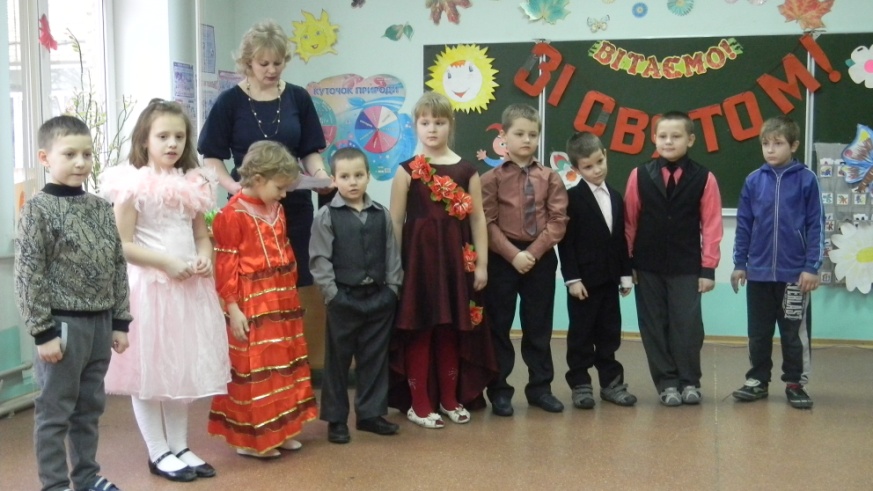 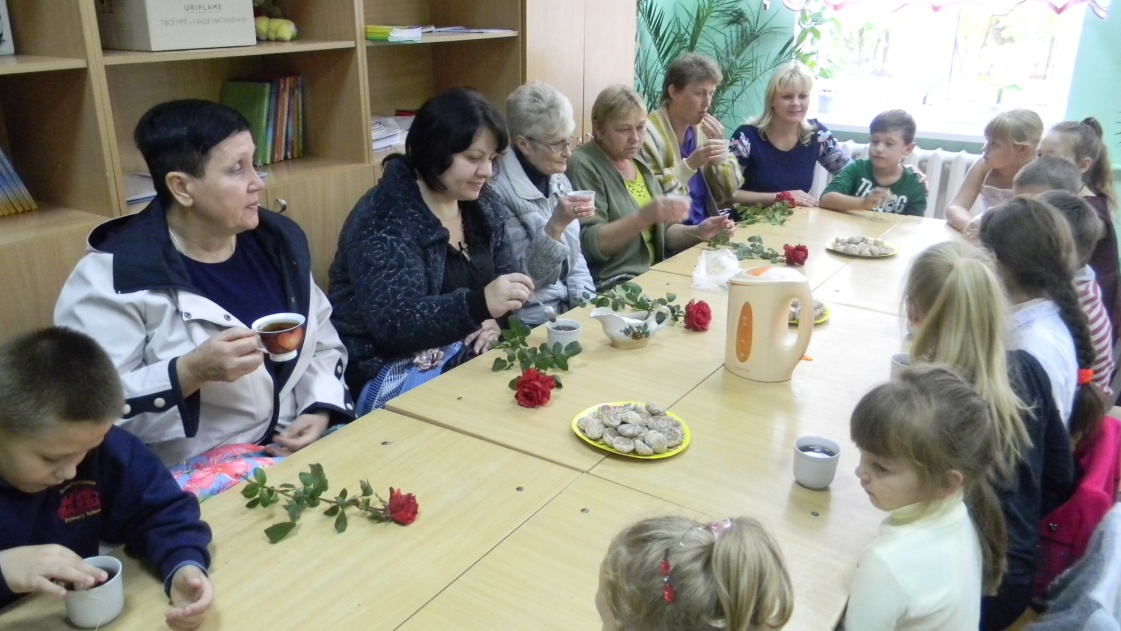 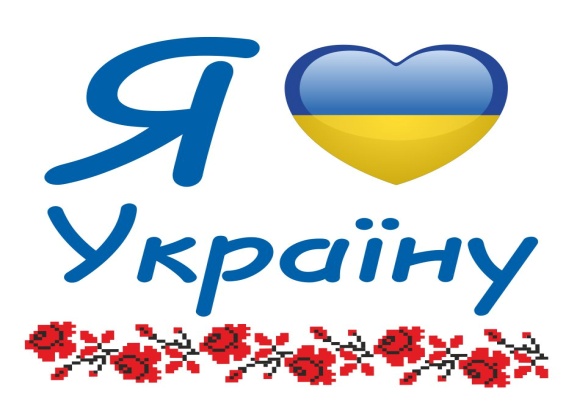 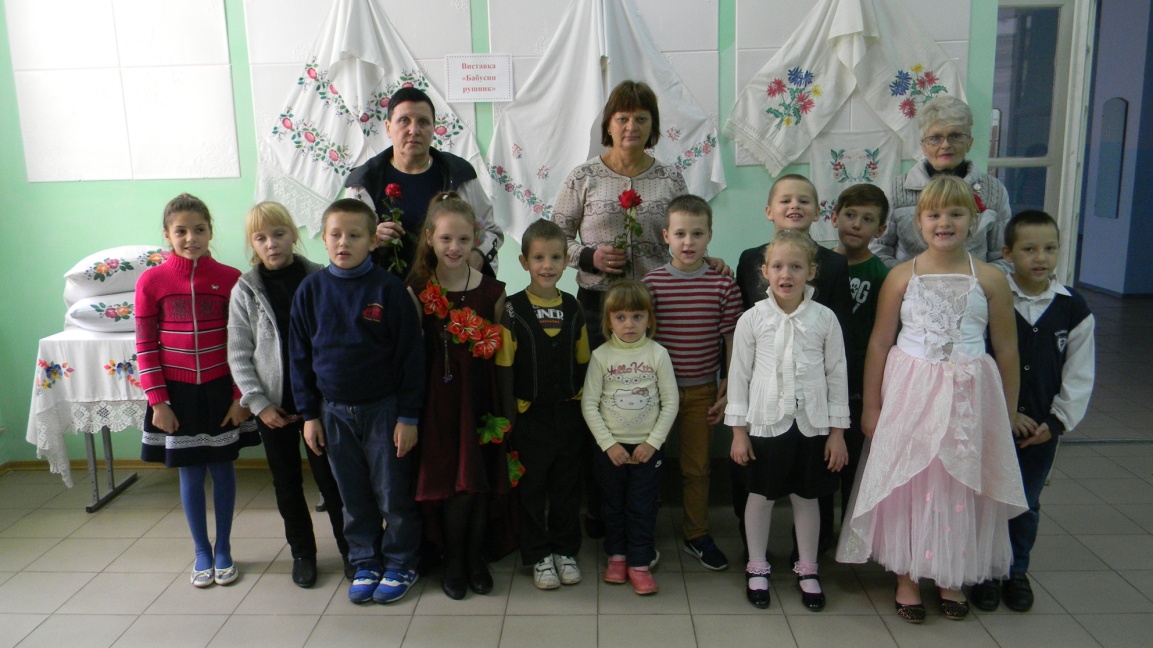 [Speaker Notes: Родинне свято]
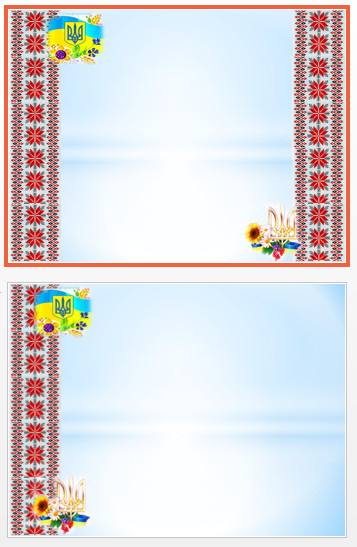 Спортивні змагання
“ Тато, мама, я – спортивна сім'я “
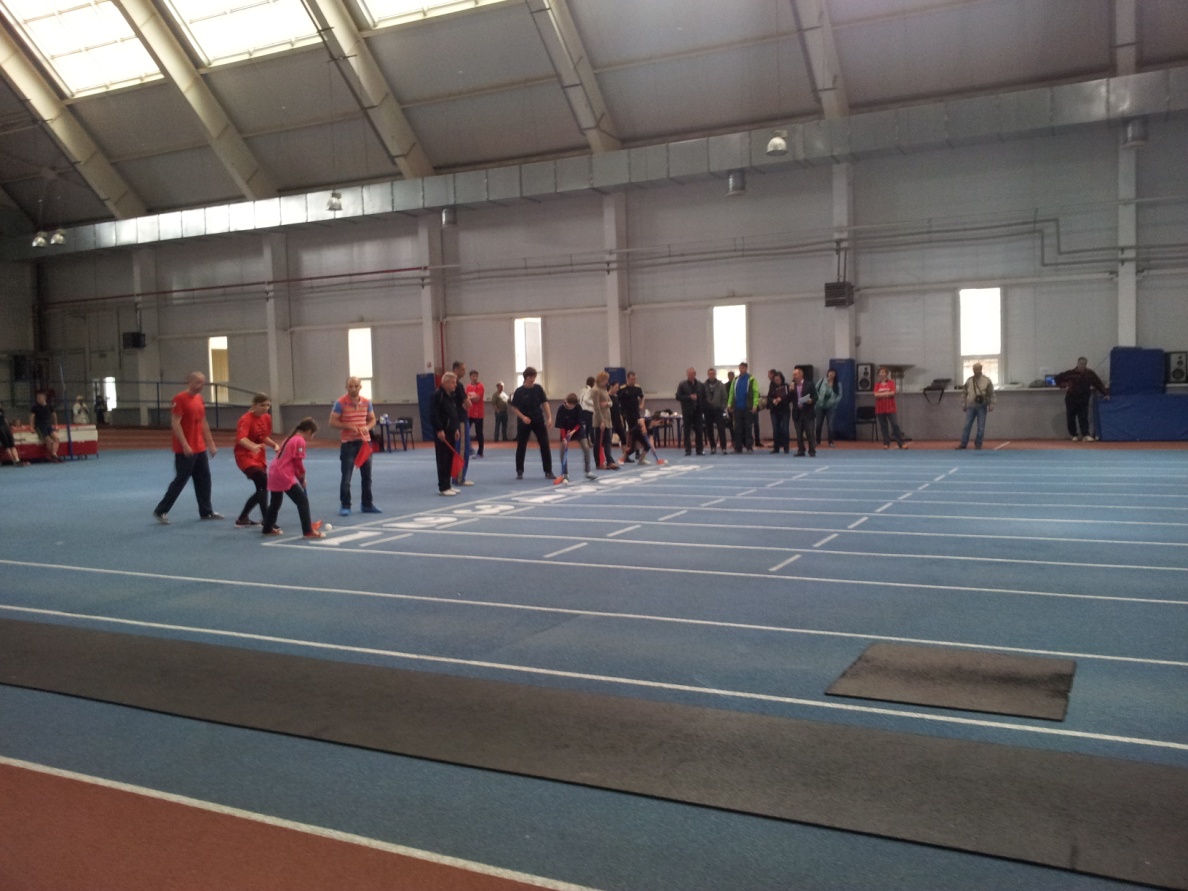 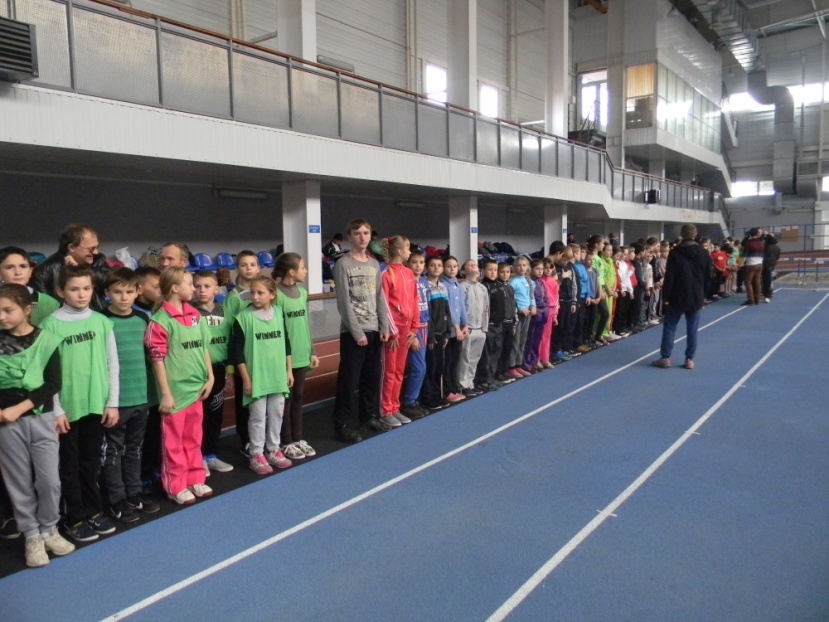 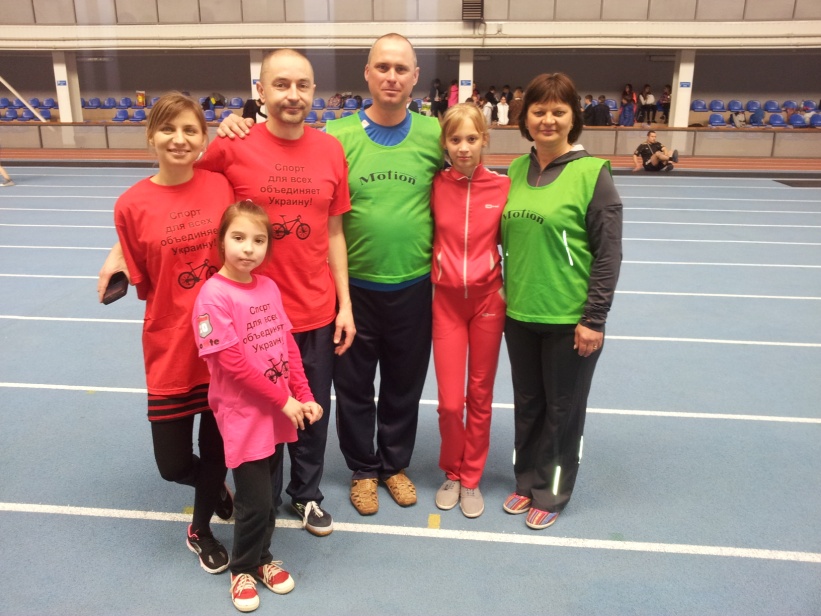 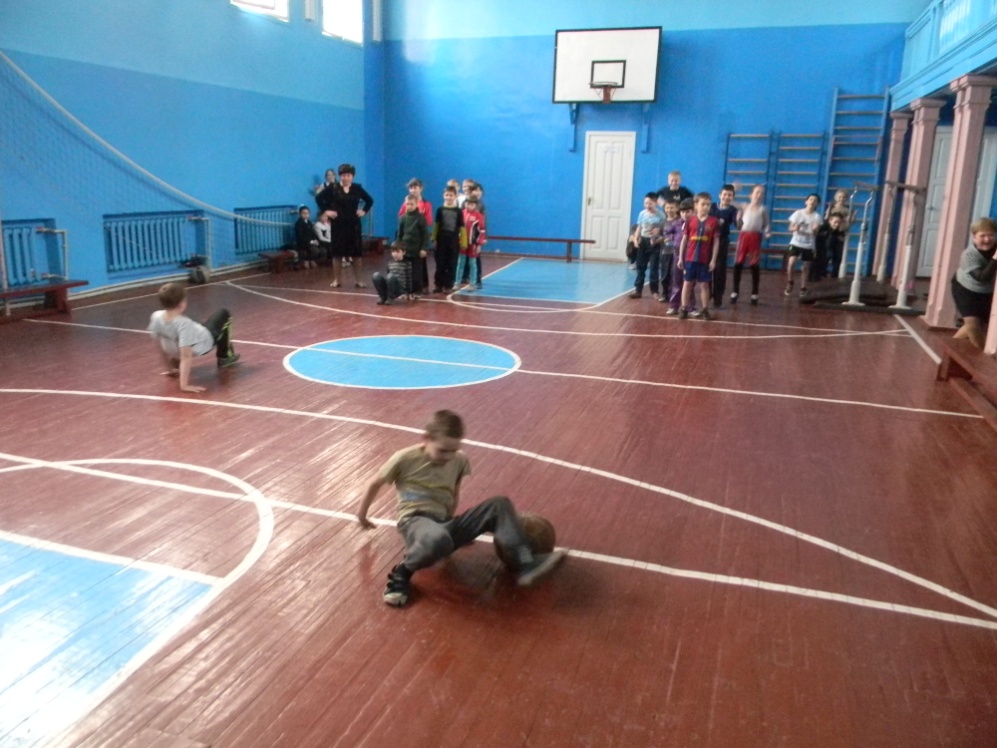 Здорова сім'я   – здорова нація
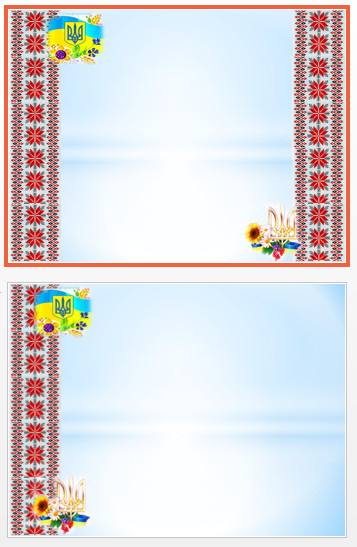 Конкурс читців до Дня рідної мови
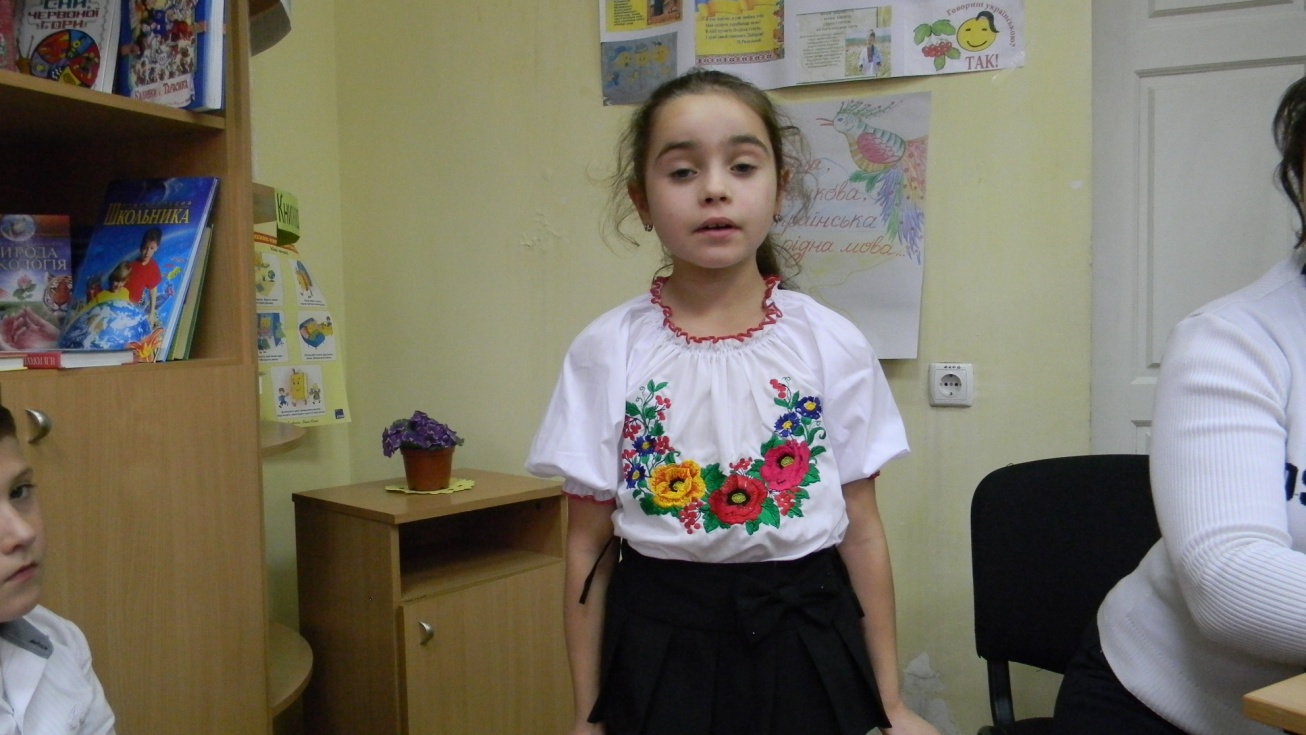 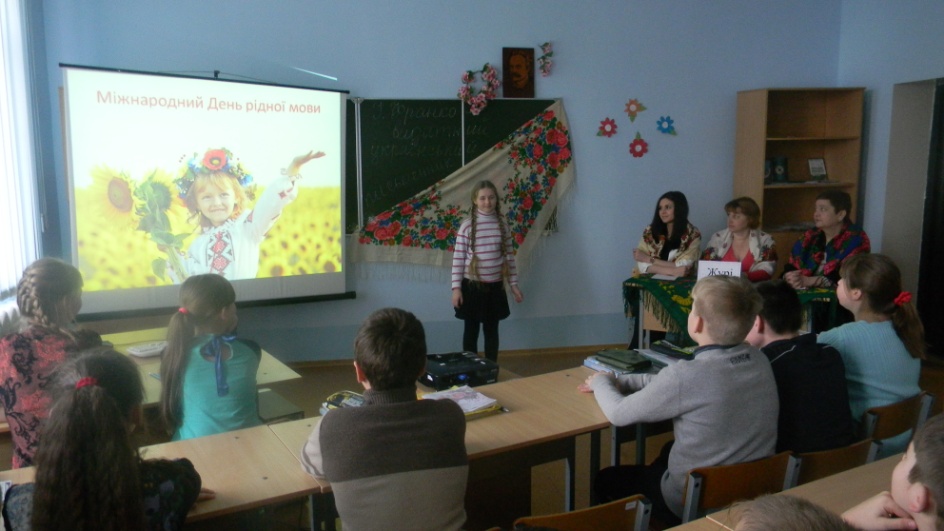 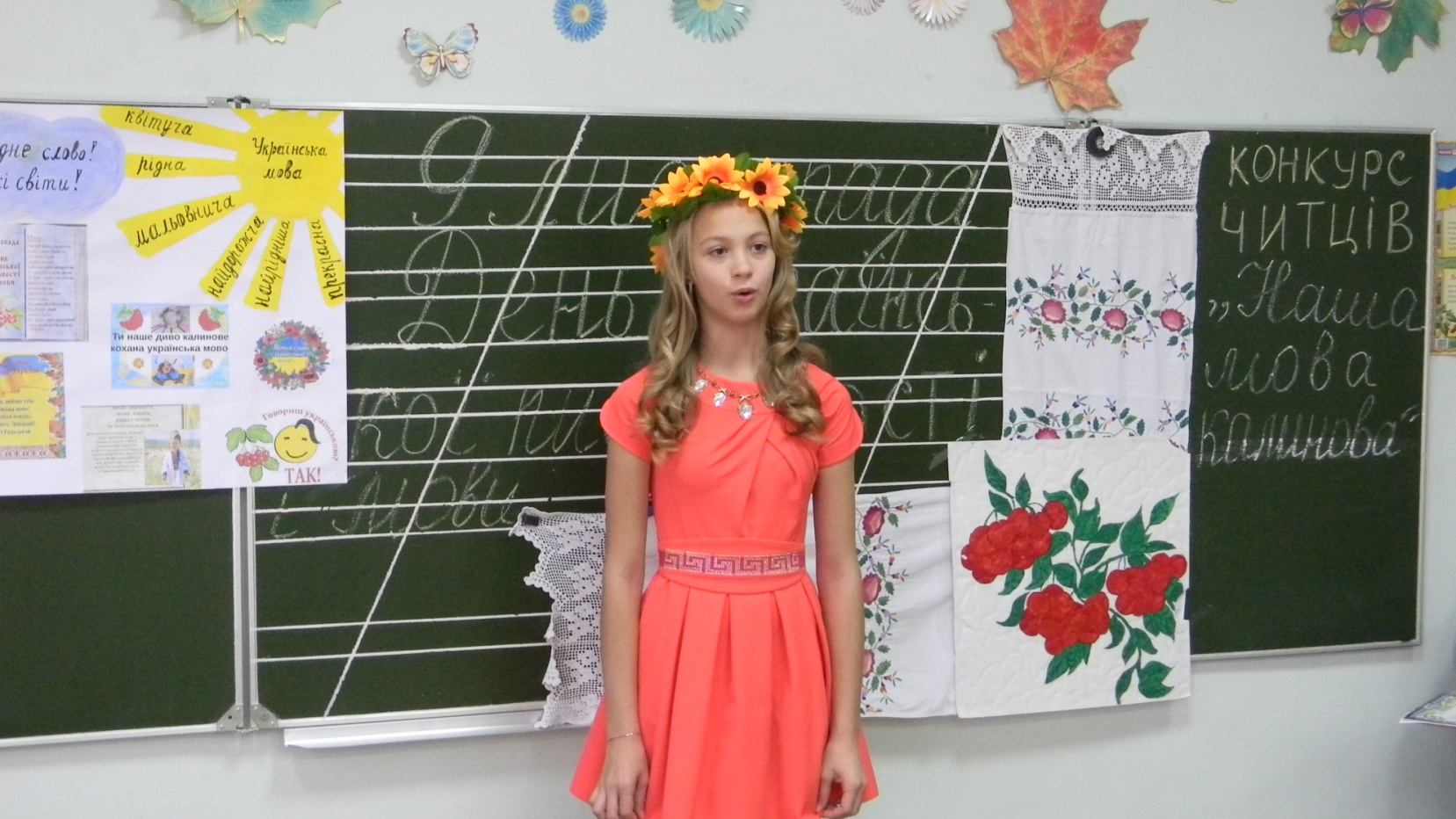 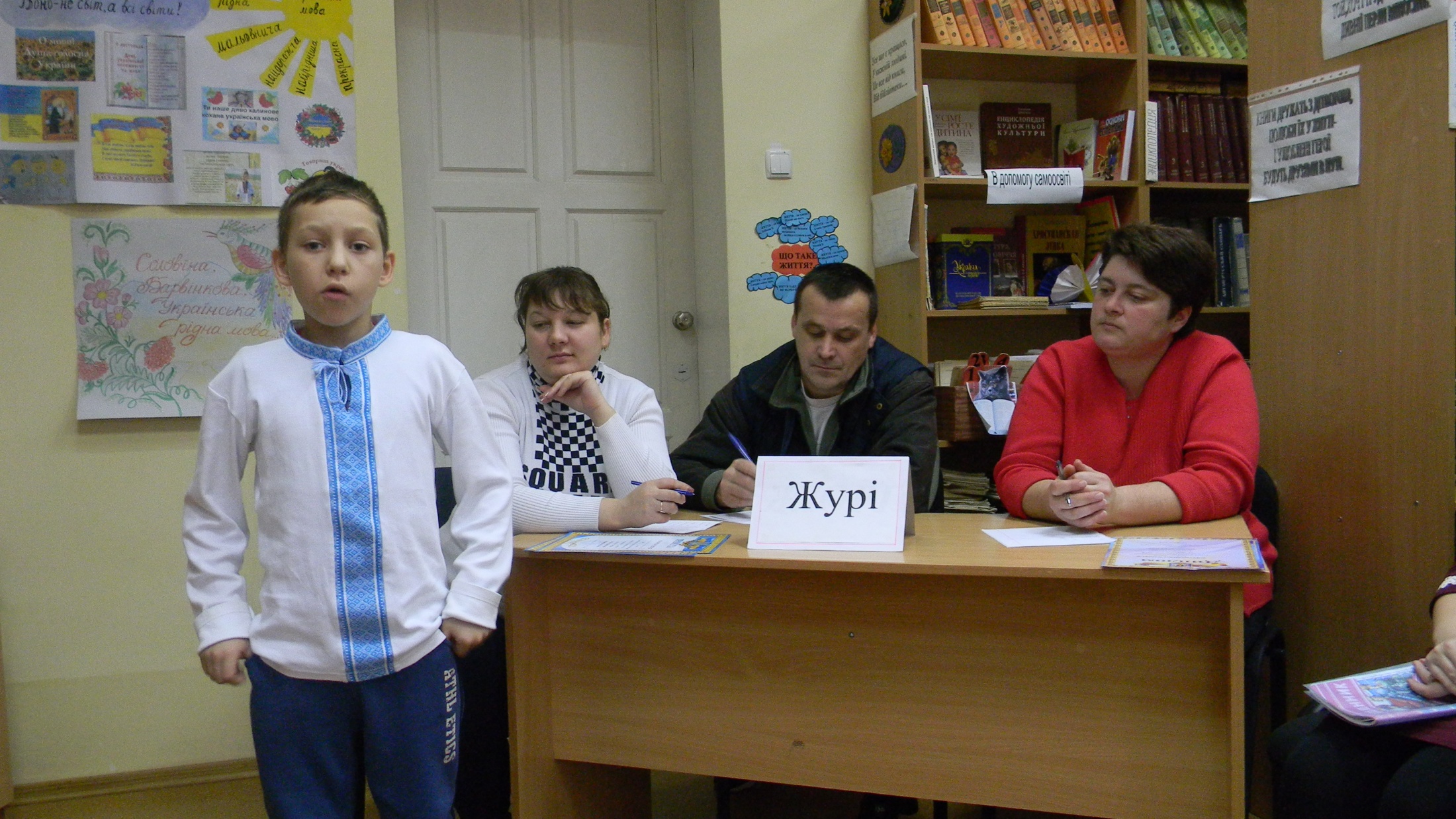 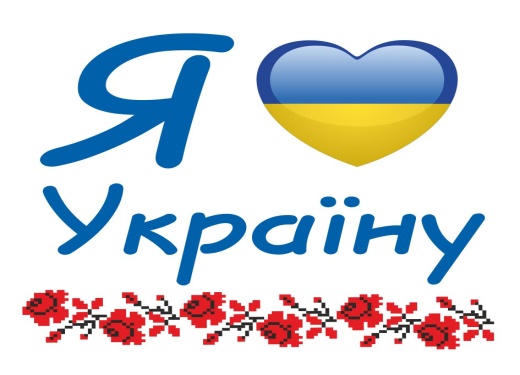 [Speaker Notes: Конкурс віршів до Дня рідної мови]
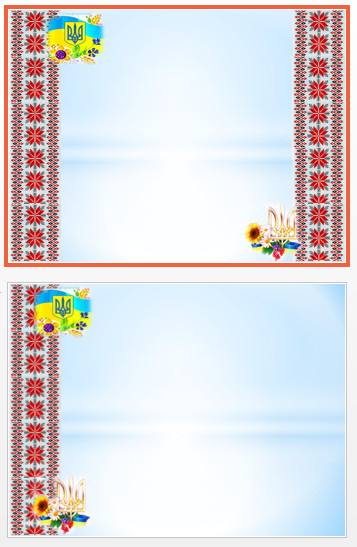 Фестиваль “ Барви рідної мови “
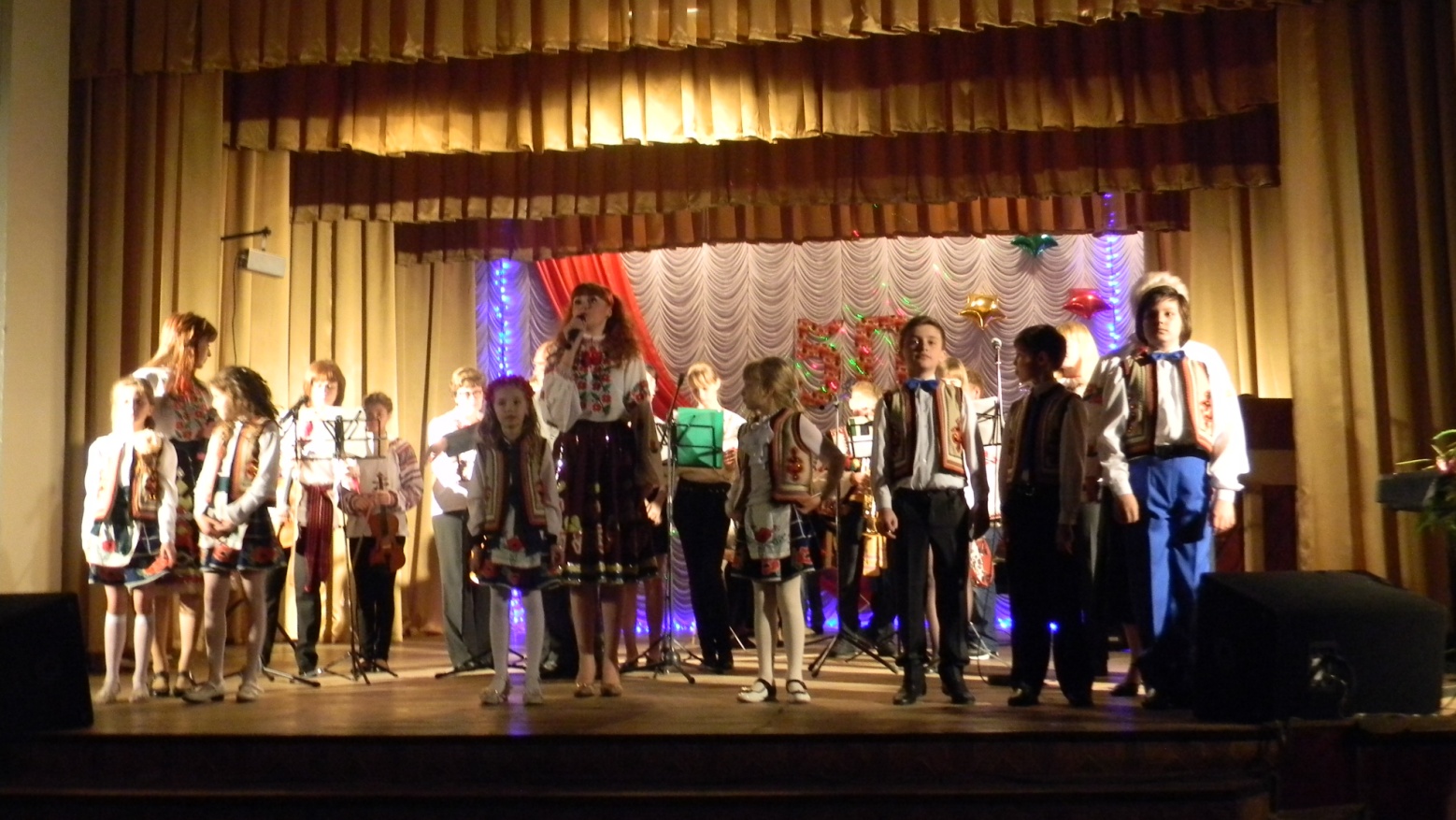 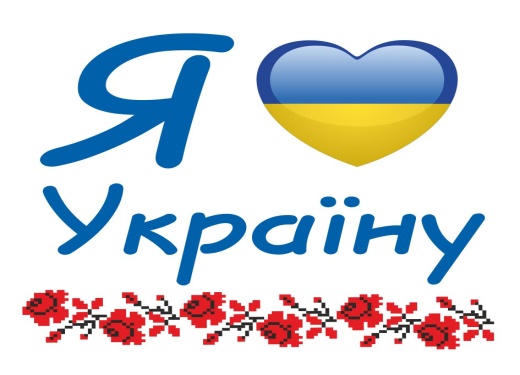 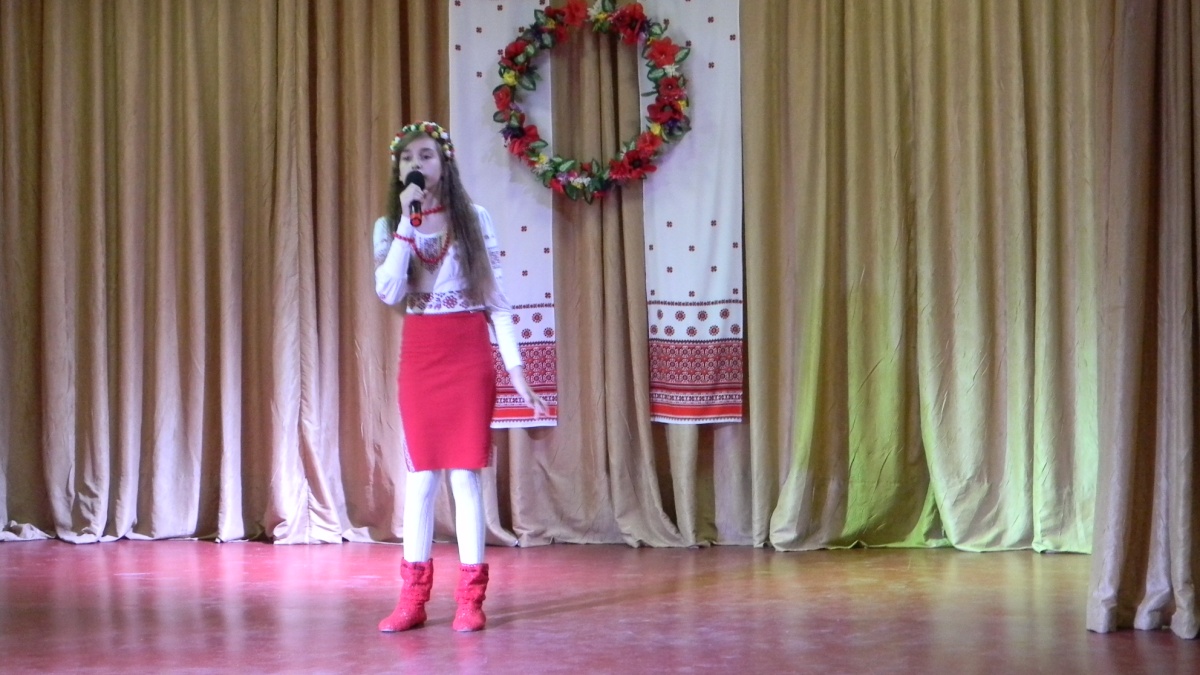 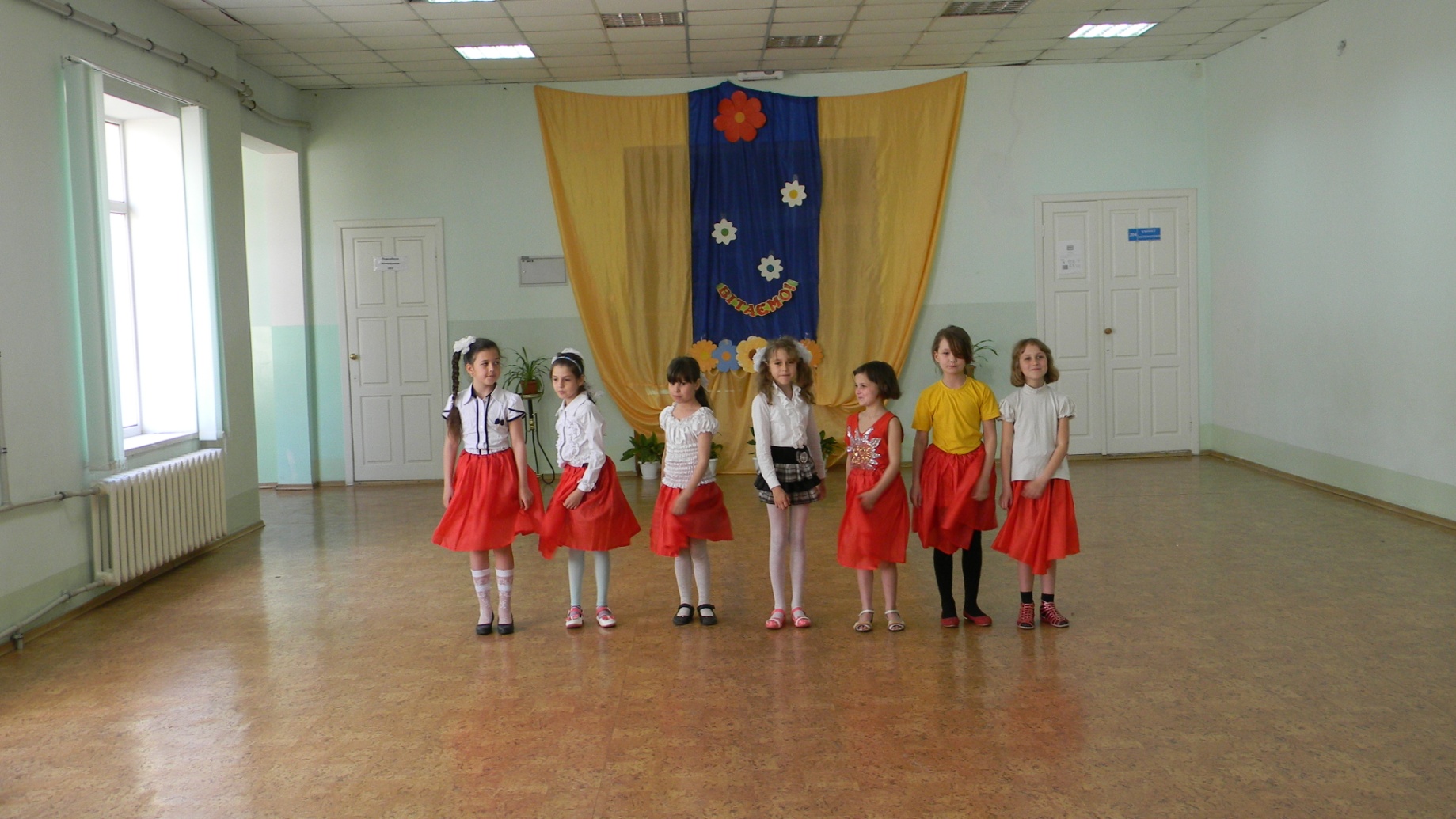 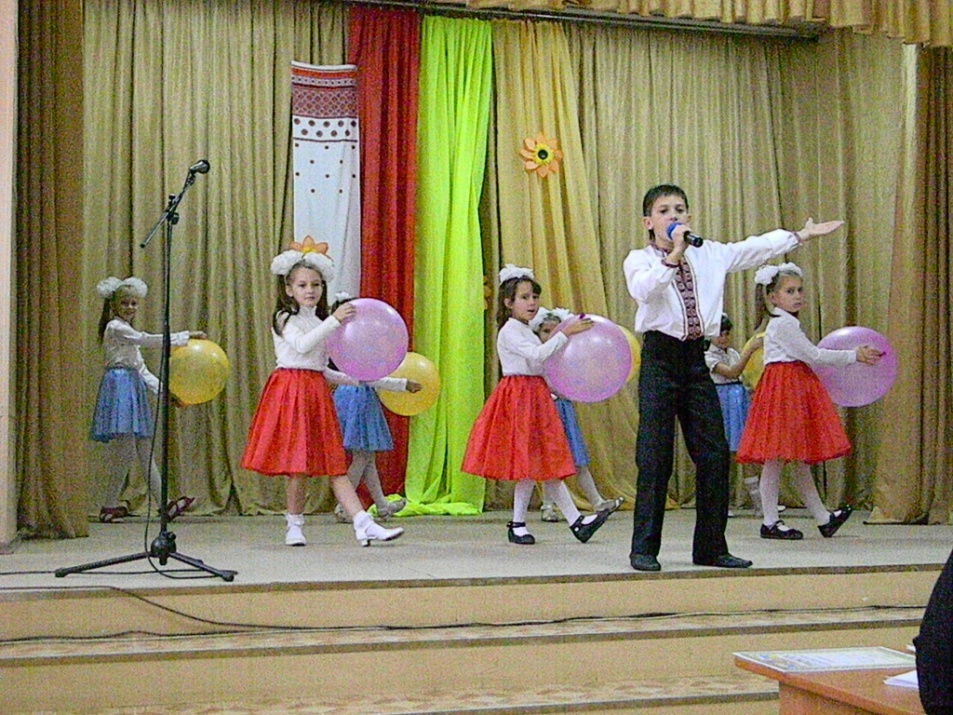 [Speaker Notes: Фестиваль “ Барви рідної мови “]
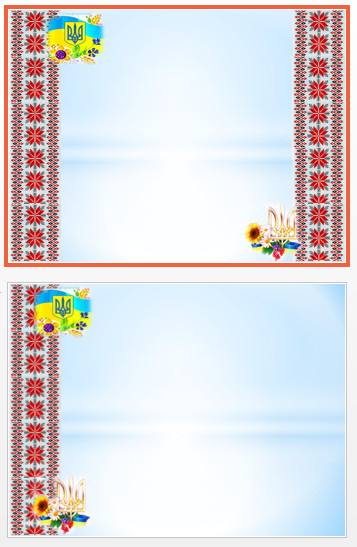 Акція «Привітай солдата»
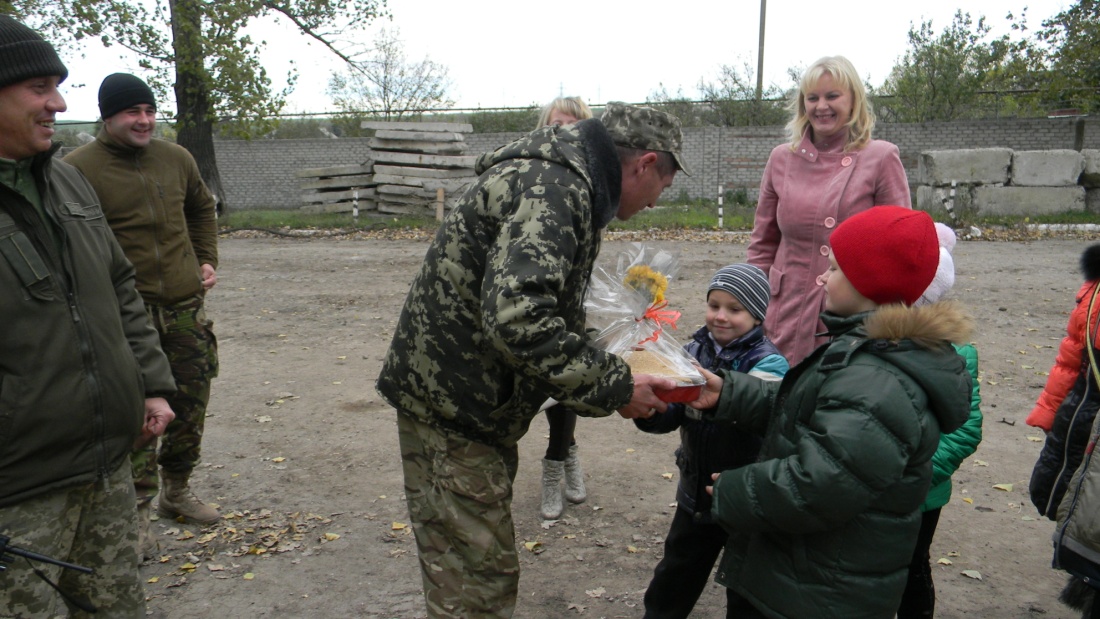 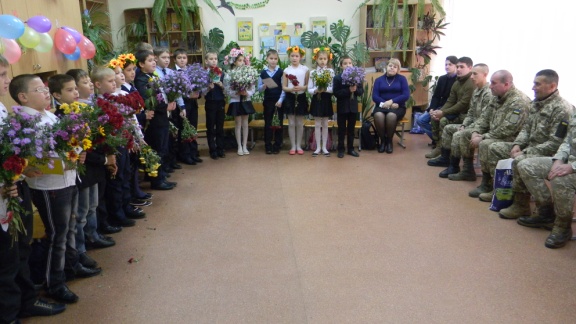 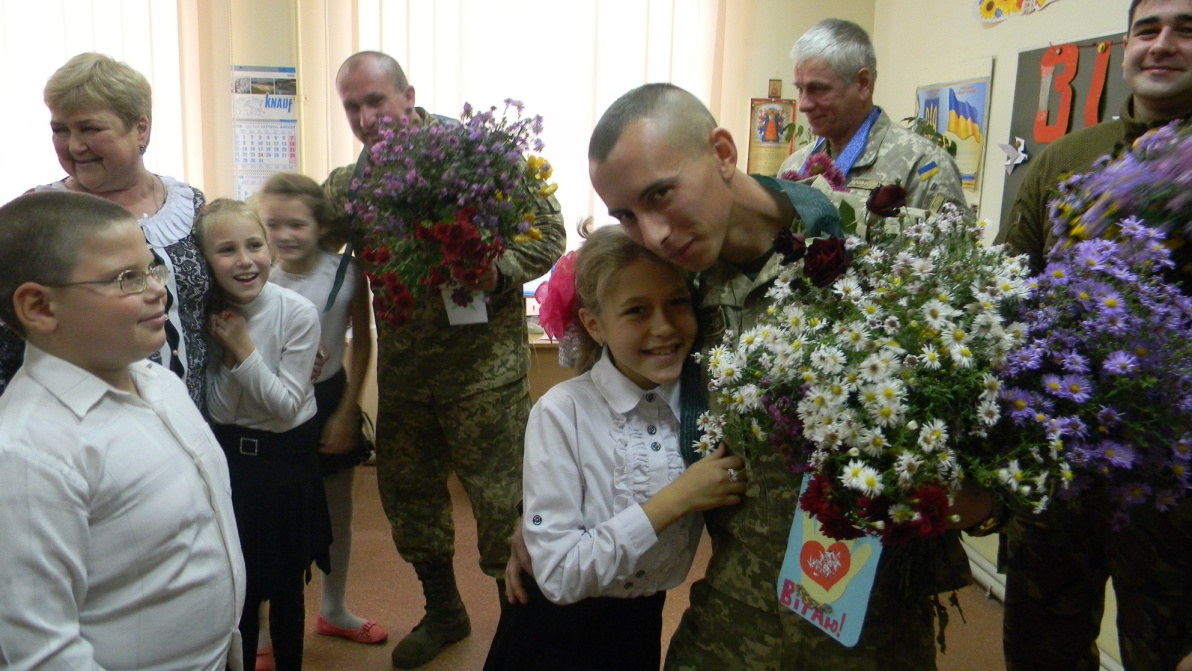 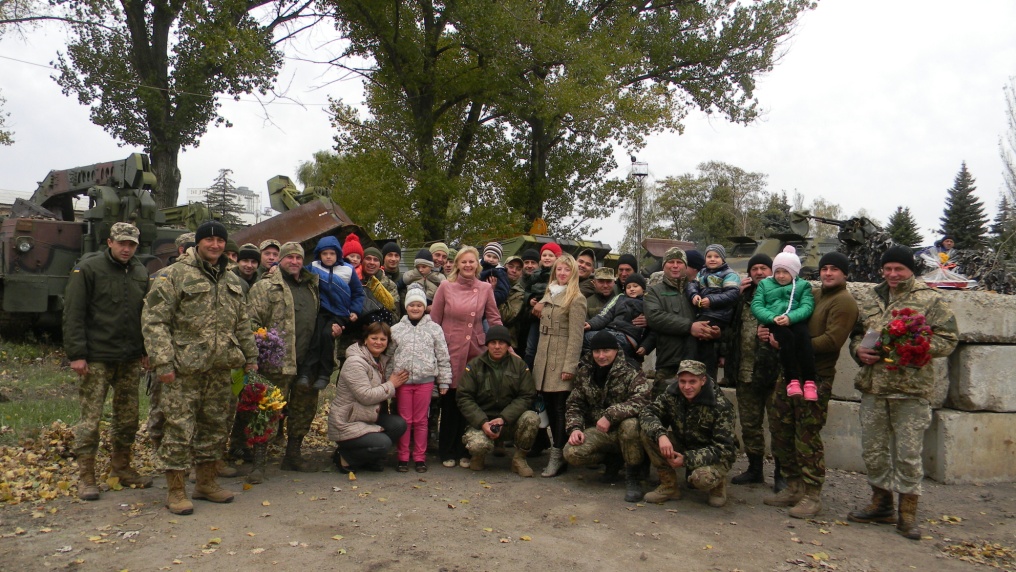 [Speaker Notes: Акція «Привітай солдата»]
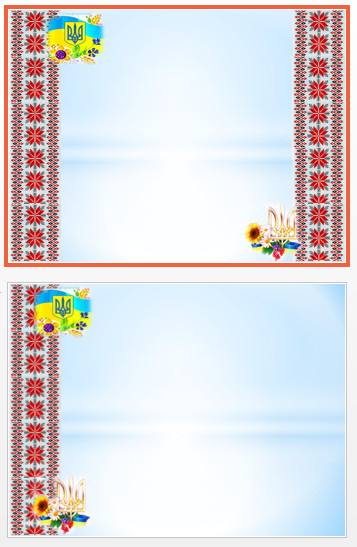 Театралізовані вистави
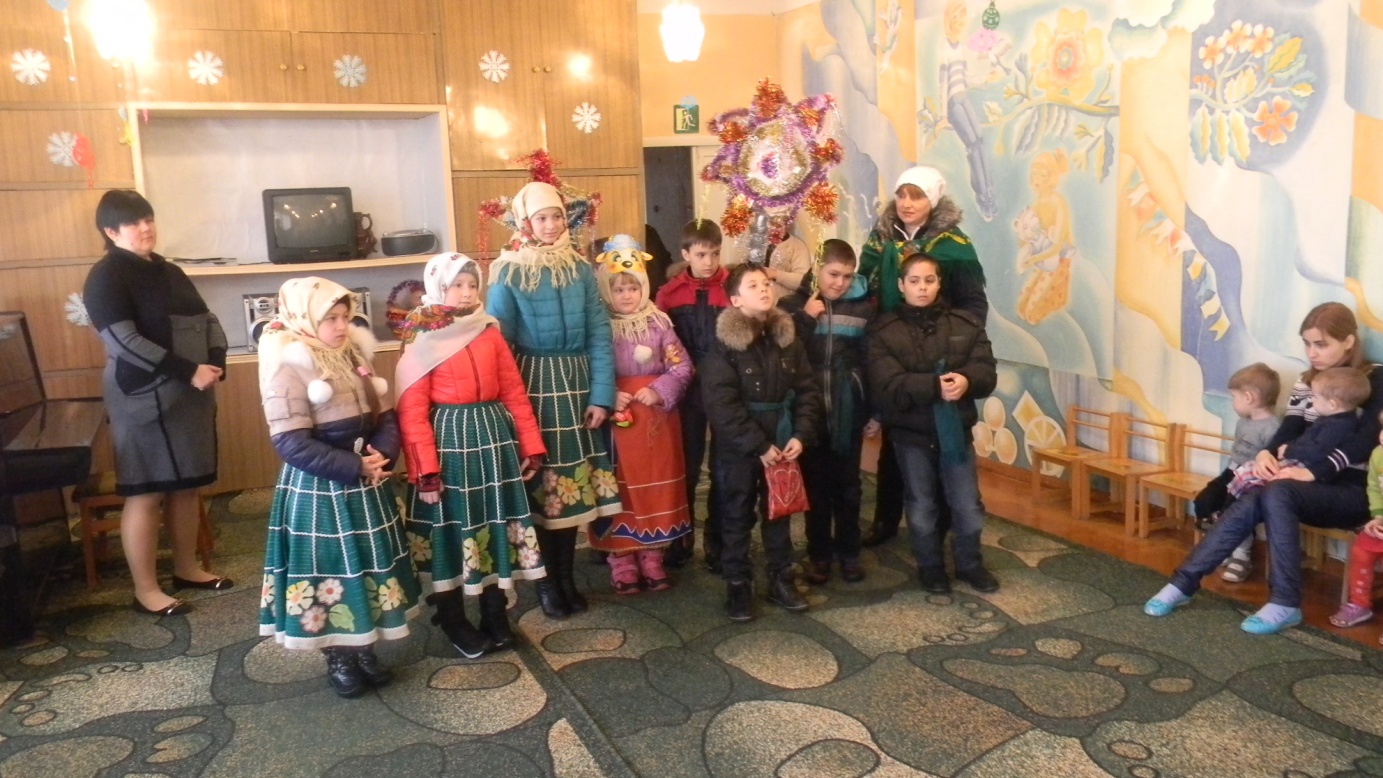 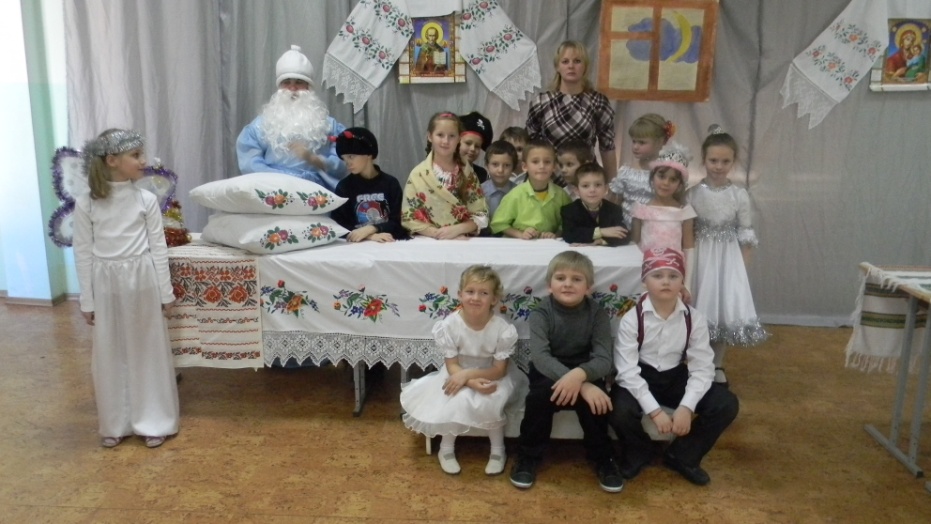 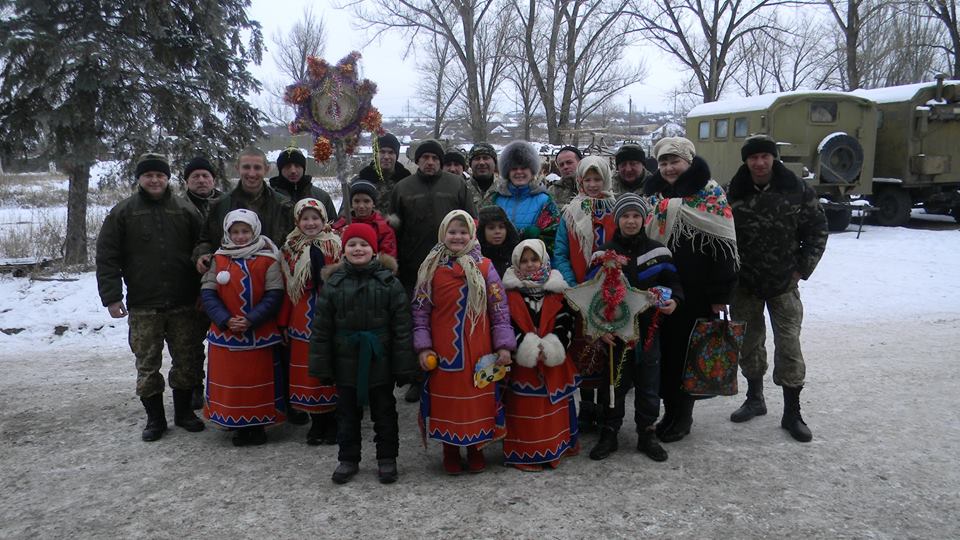 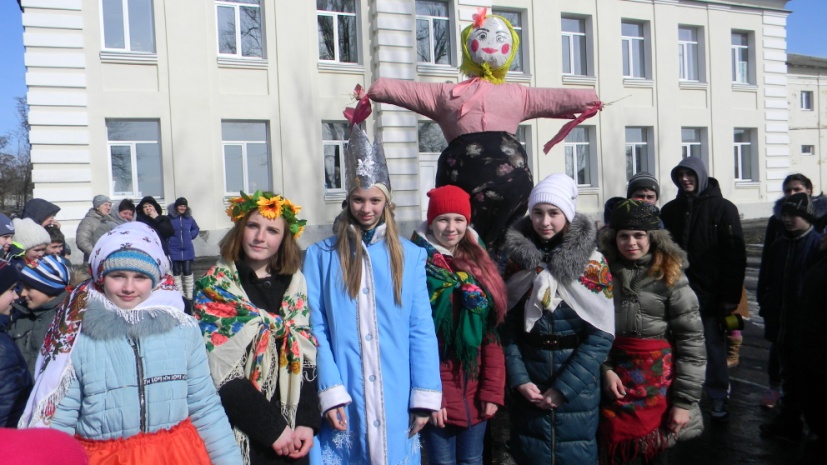 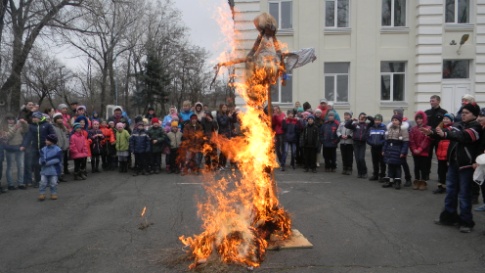 [Speaker Notes: Театралізовані вистави]
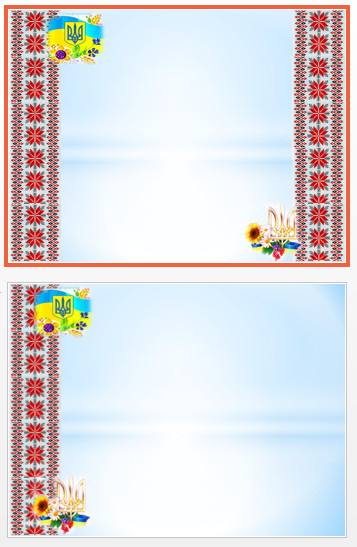 Акція “ Ветеран живе поруч ”
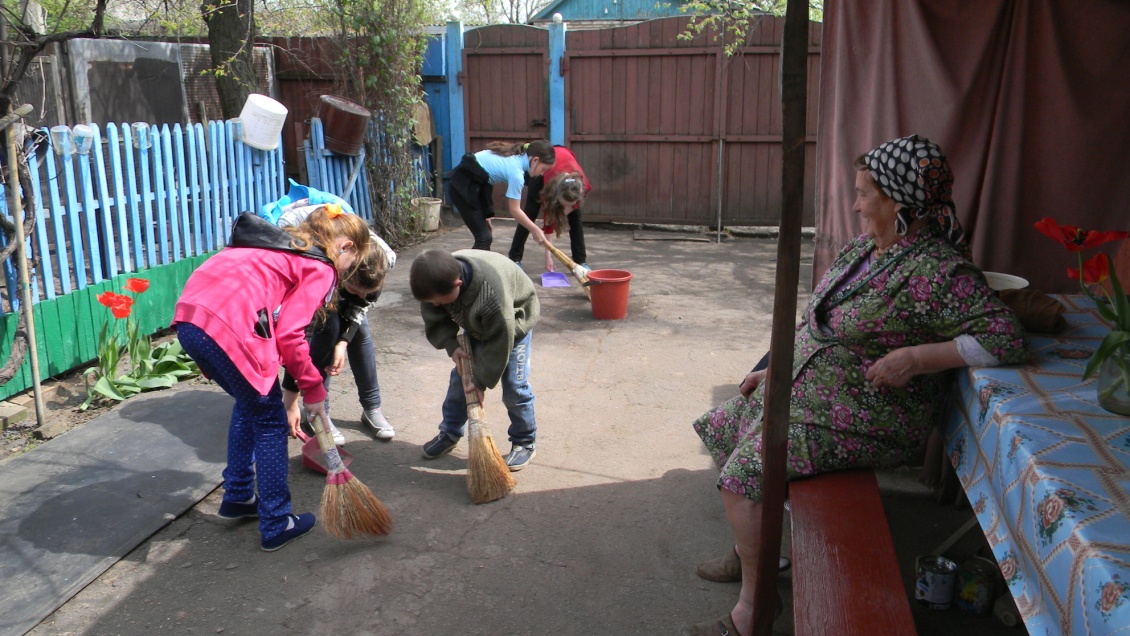 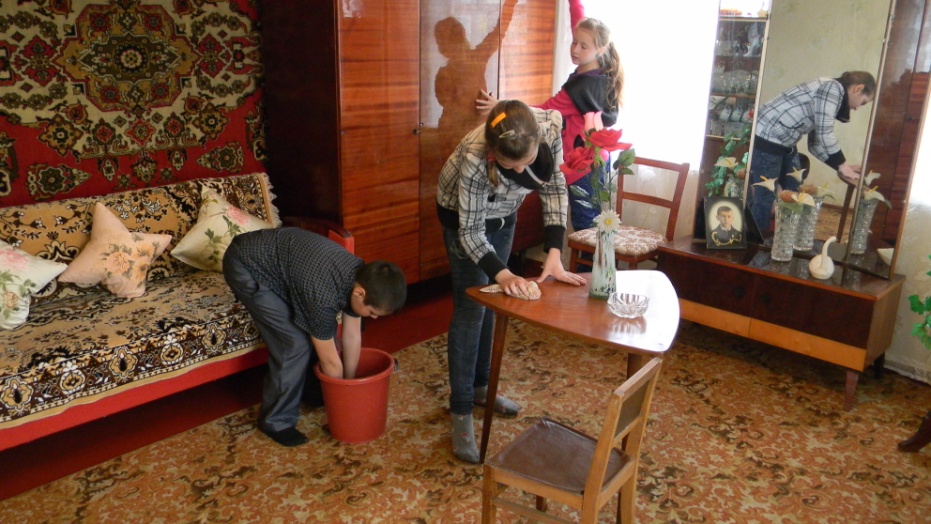 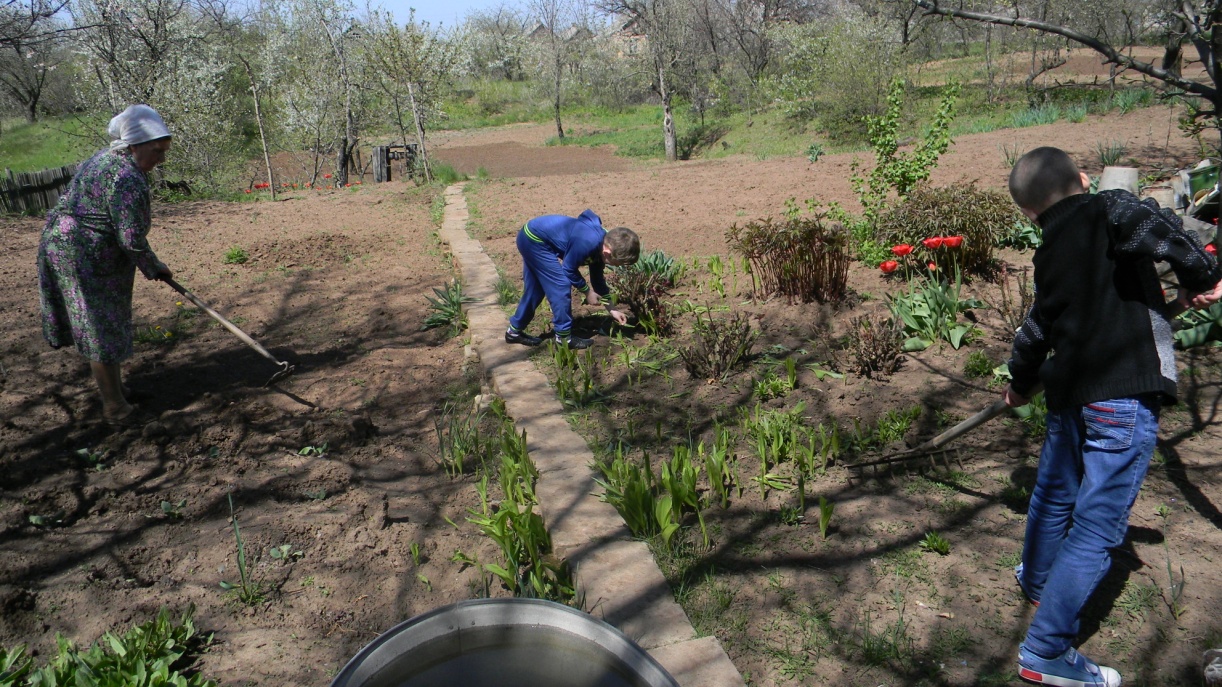 [Speaker Notes: Акція “ Ветеран живе поруч ”]
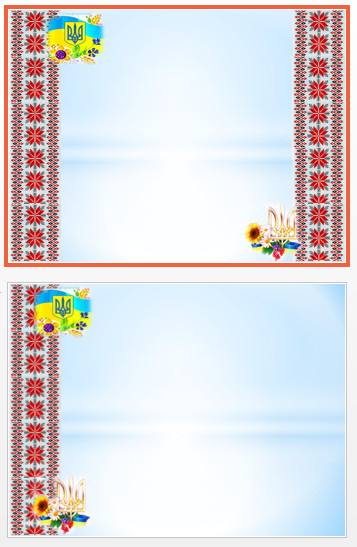 Акція “ Привітай ветерана “
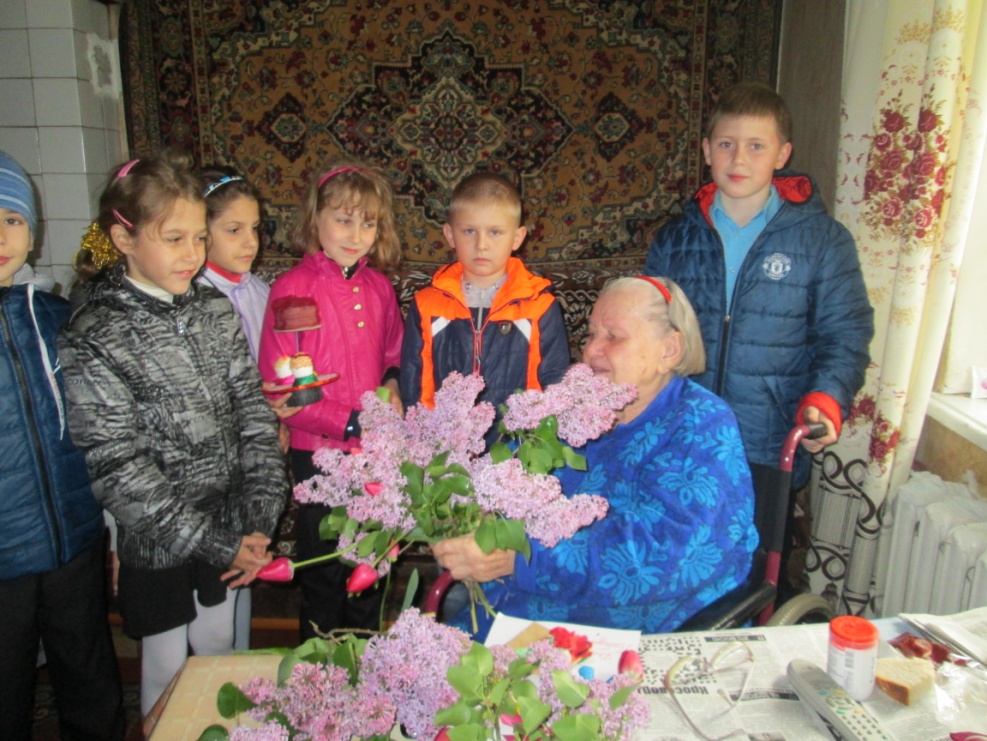 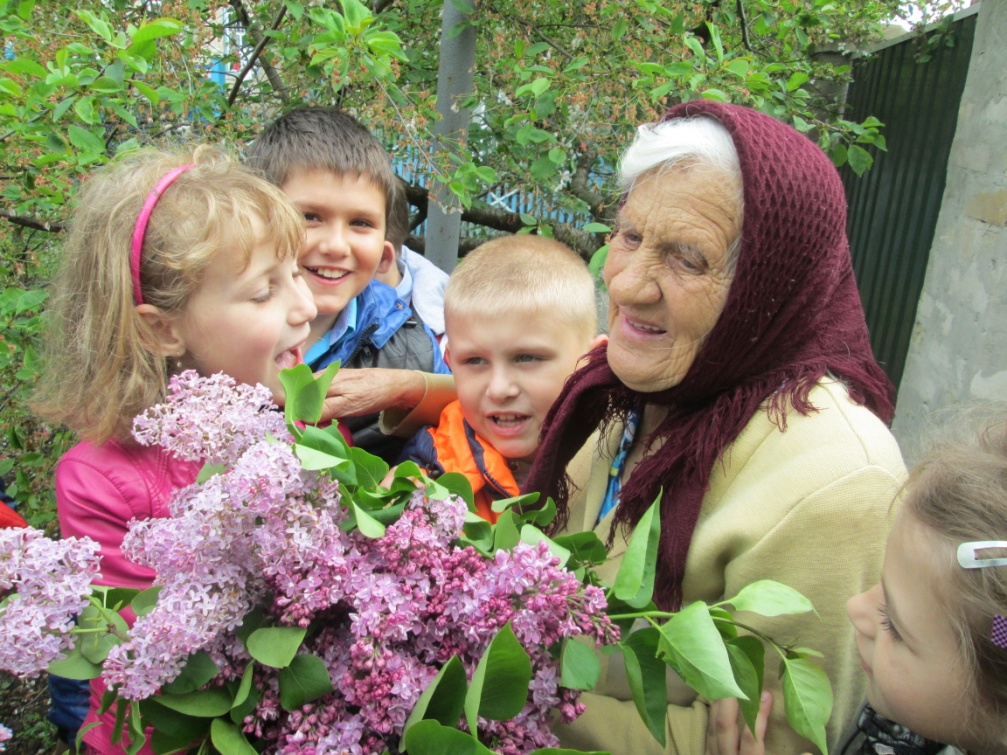 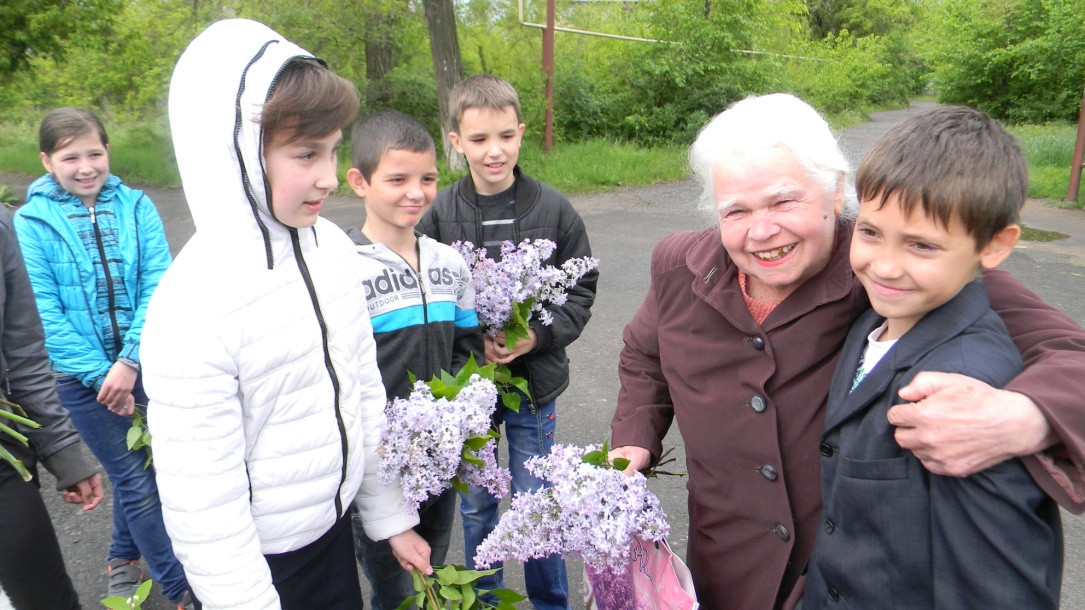 [Speaker Notes: Акція “ Привітай ветерана “]
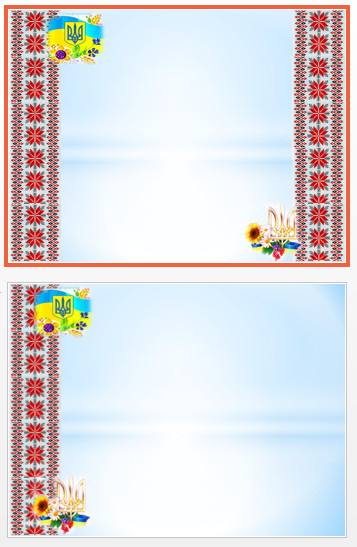 Шкільне свято для випускників   “ Відкриття капсули часу 1967 -2017“
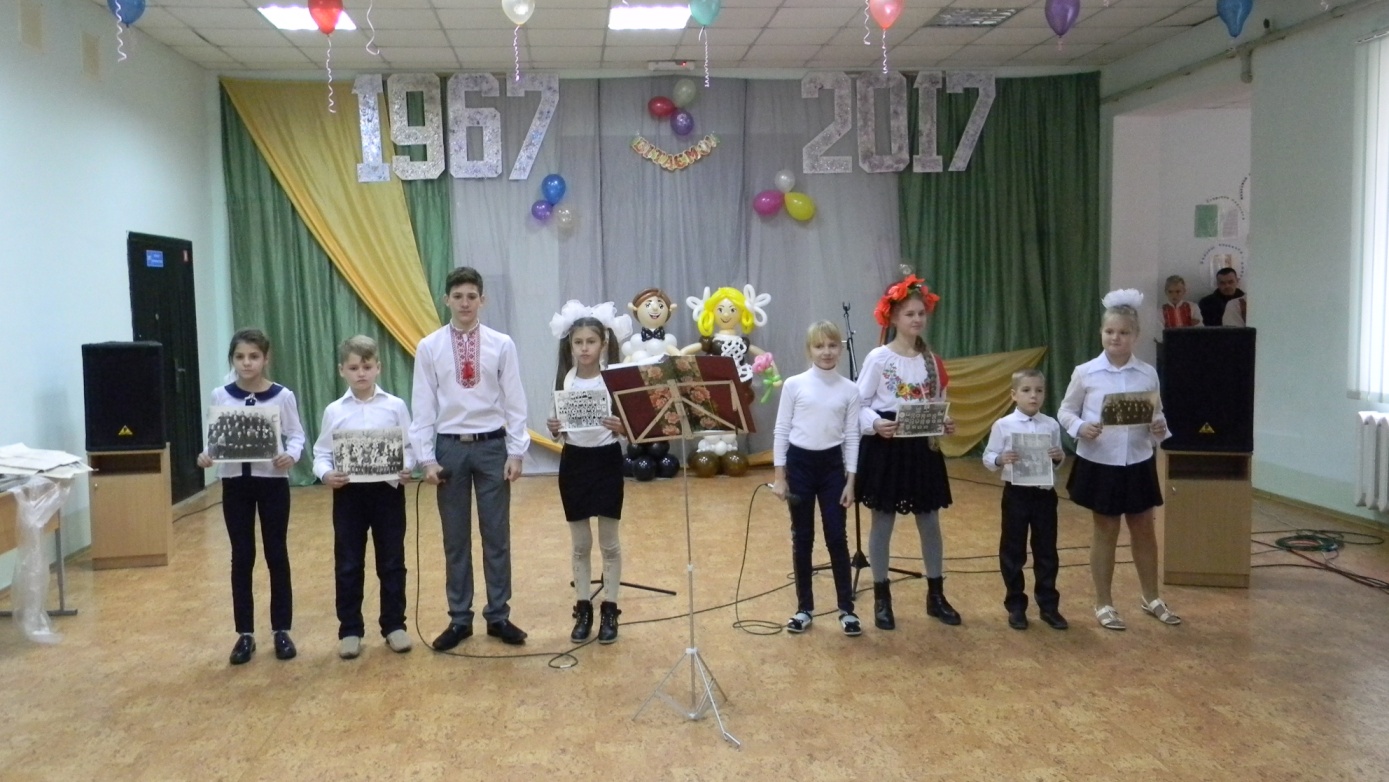 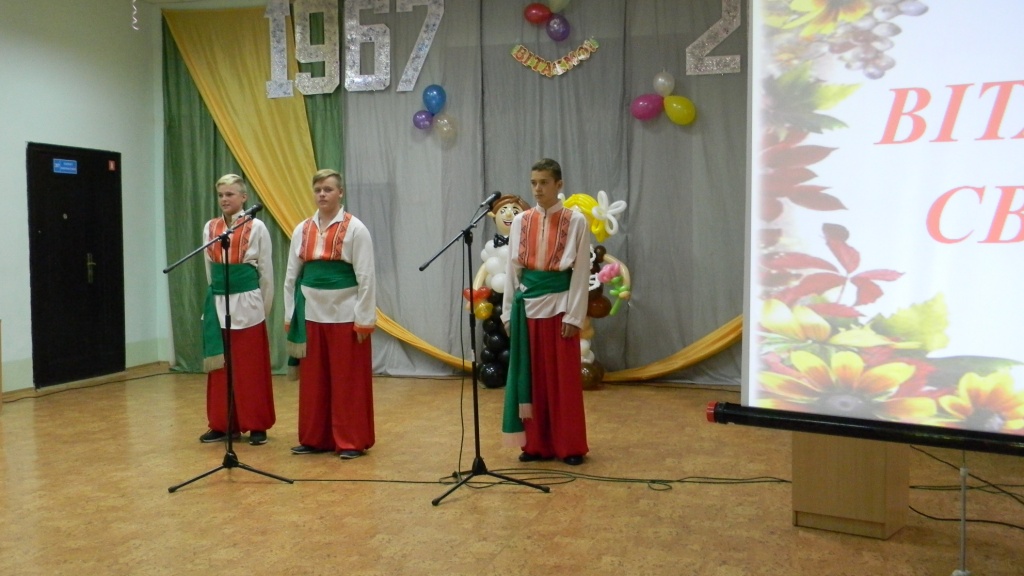 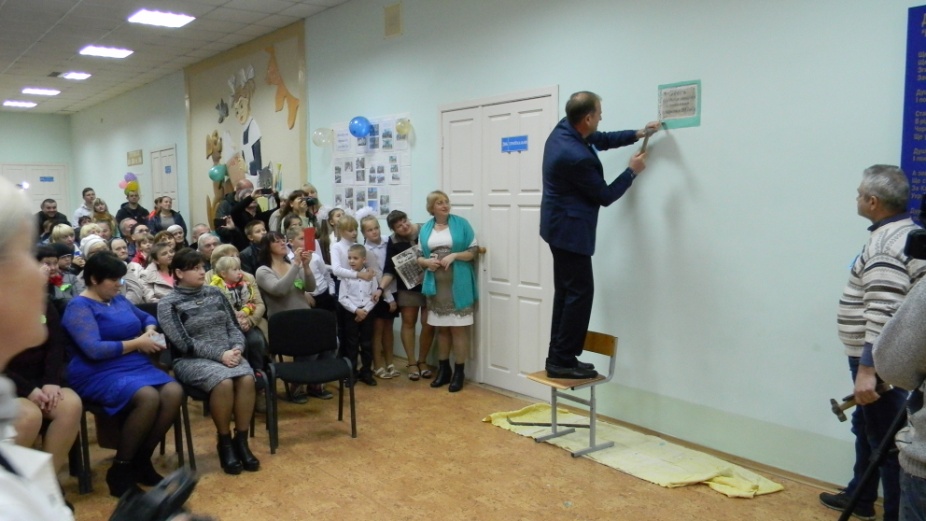 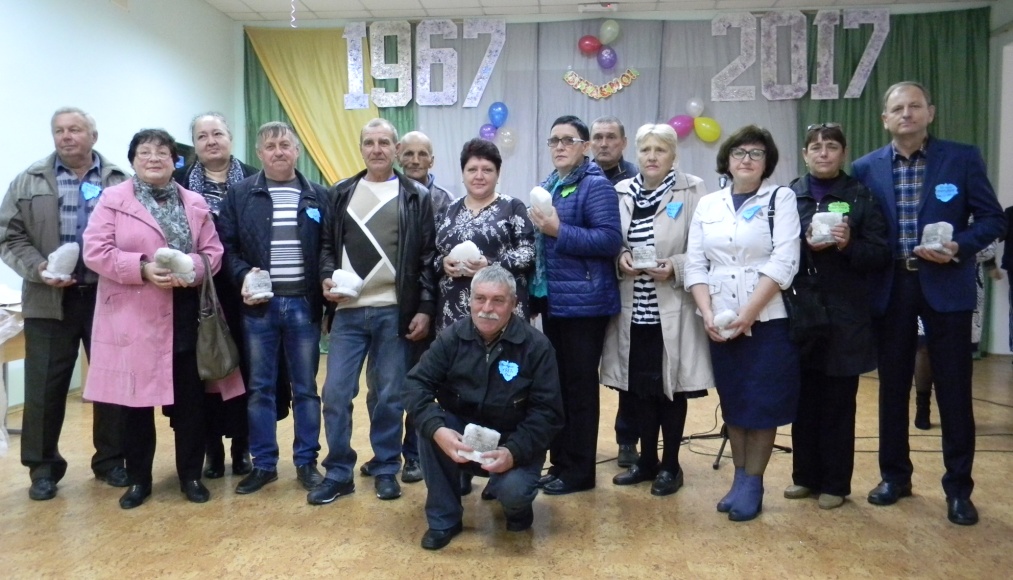 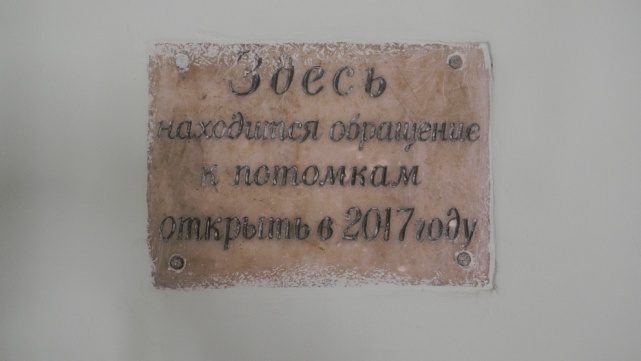 [Speaker Notes: Шкільний музей – цінність нашої школи]
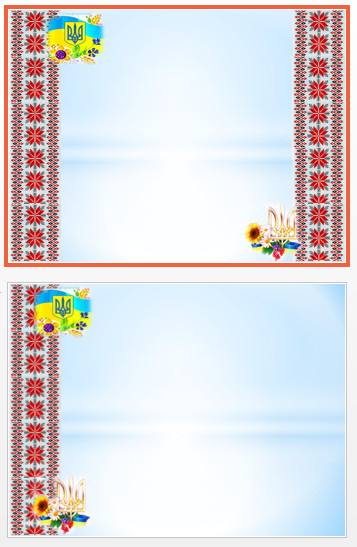 Шкільний музей – цінність нашої школи
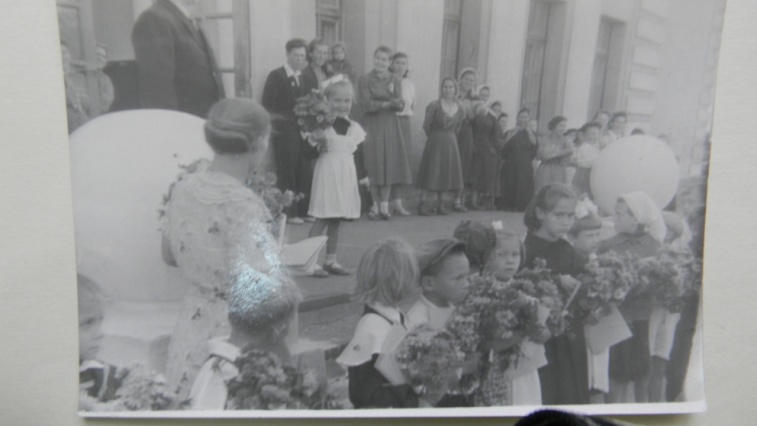 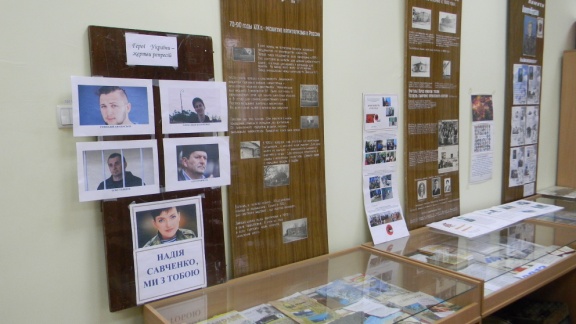 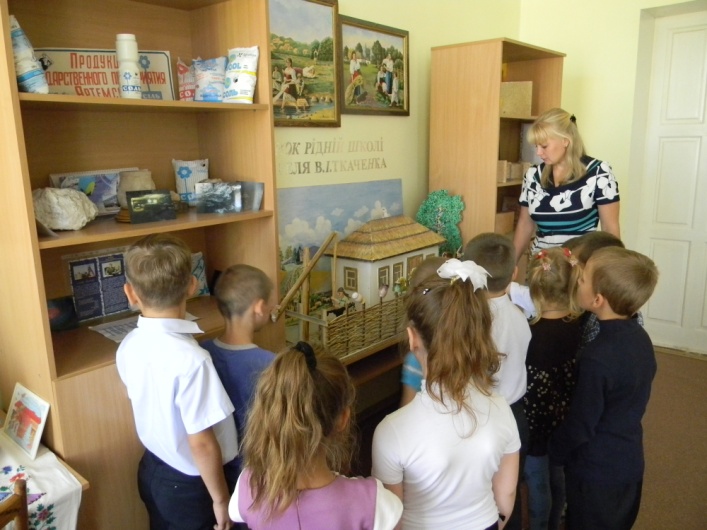 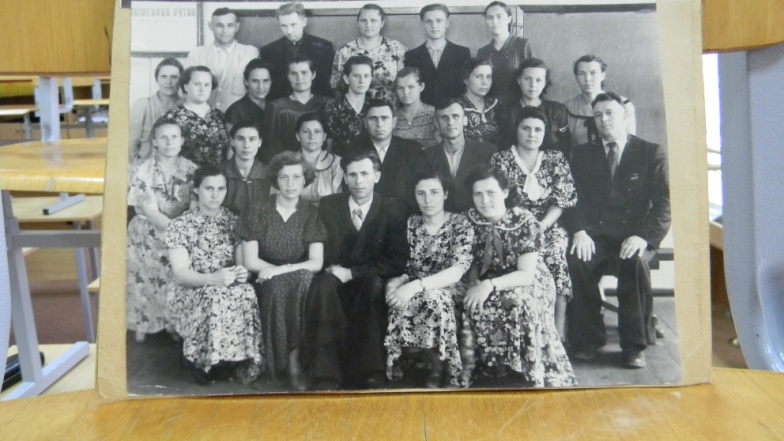 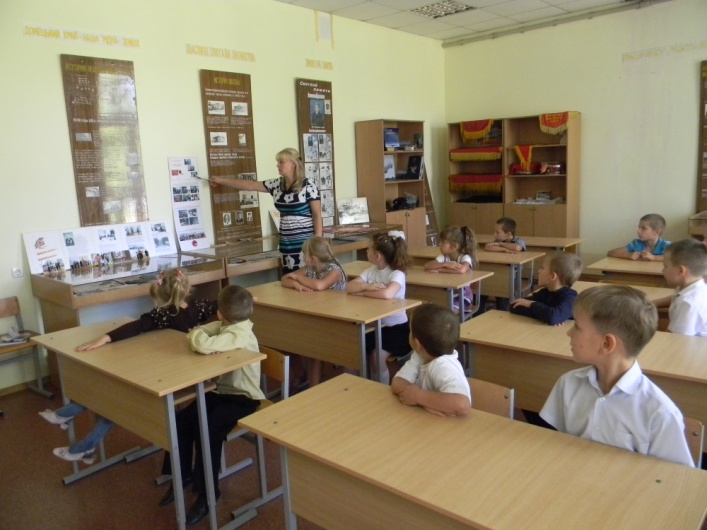 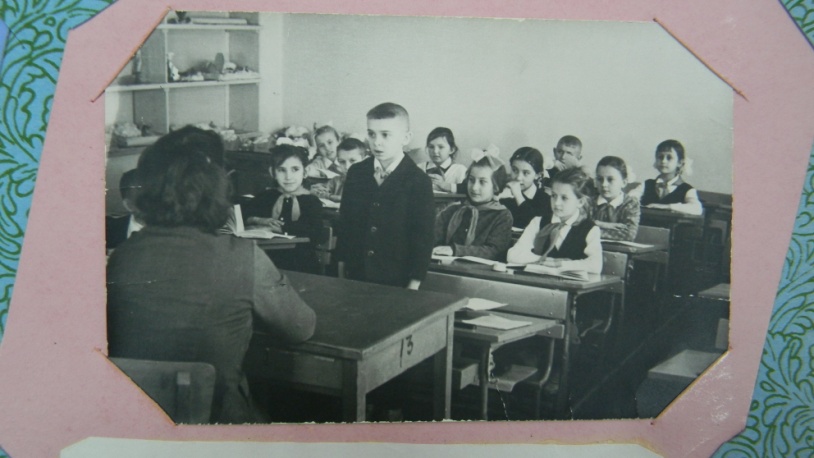 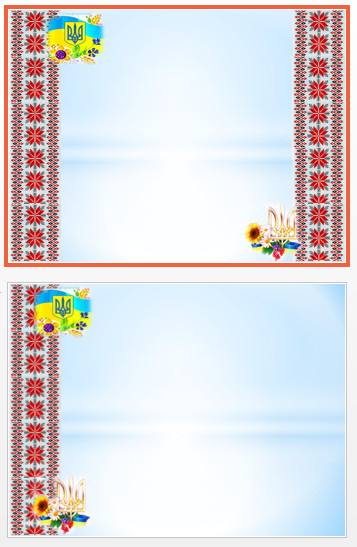 Благодійна акція “ Добро починається з тебе “
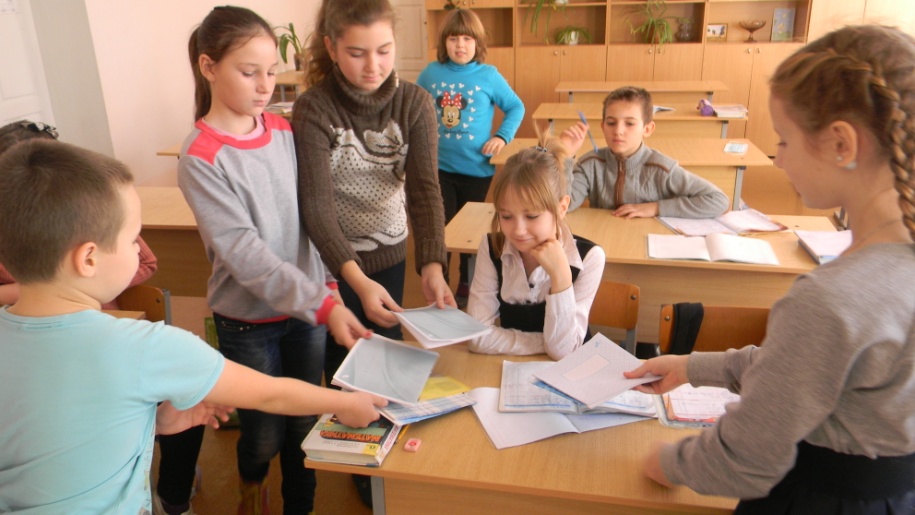 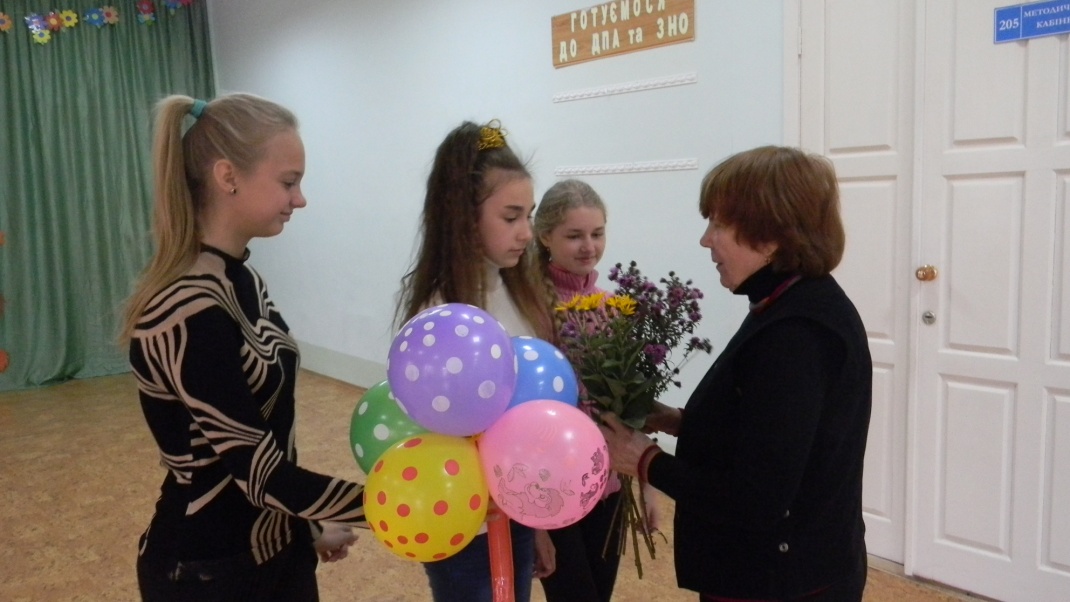 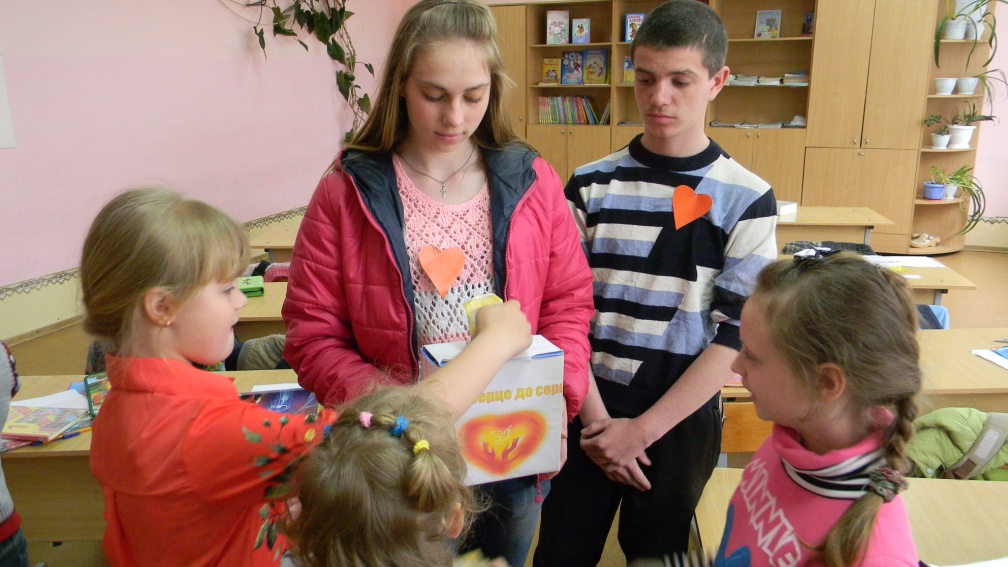 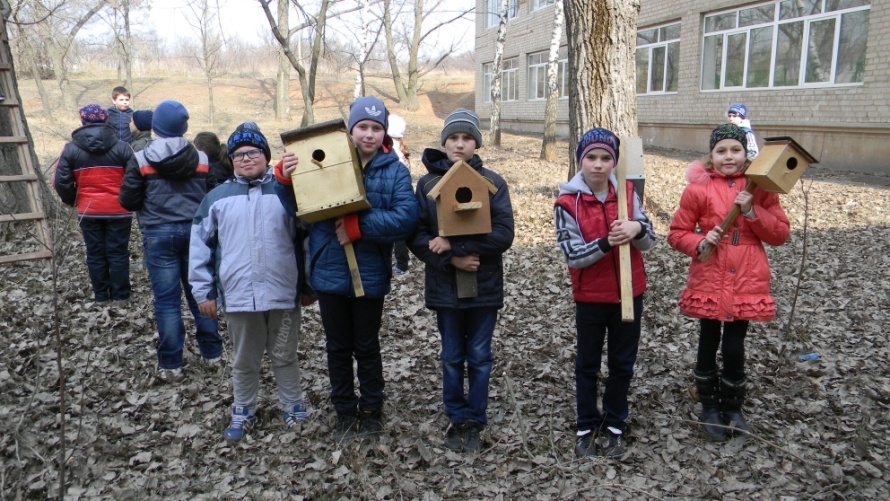 [Speaker Notes: Благодійна акція “ Добро починається з тебе “]
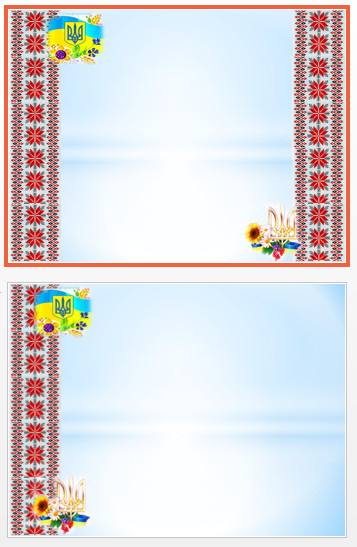 Очікувані результати:
      Забезпечення у молодого покоління розвинутої національно-патріотичної свідомості, почуття вірності, любові до Батьківщини;
 Відновлення історичної пам'яті про традиції українського народу;
 Зацікавленість молоді щодо служби у Збройних силах України;
 Створення ефективного
      національно – патріотичного
       виховання дітей та молоді.
[Speaker Notes: Очікувані результати:
Забезпечення у молодого покоління розвинутої національно-патріотичної свідомості, почуття вірності, любові до Батьківщини;
 Відновлення історичної пам'яті про традиції українського народу;
 Зацікавленість молоді щодо служби у Збройних силах України;
 Створення ефективного національно - патріотичного виховання дітей та молоді.]
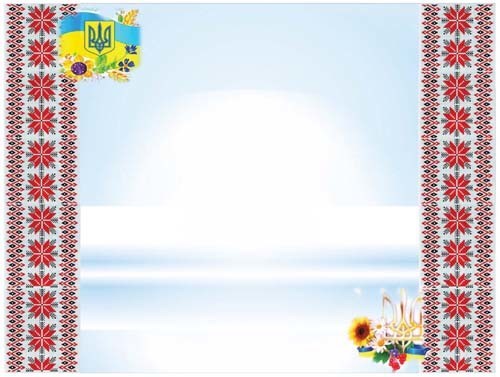 Дякуємо
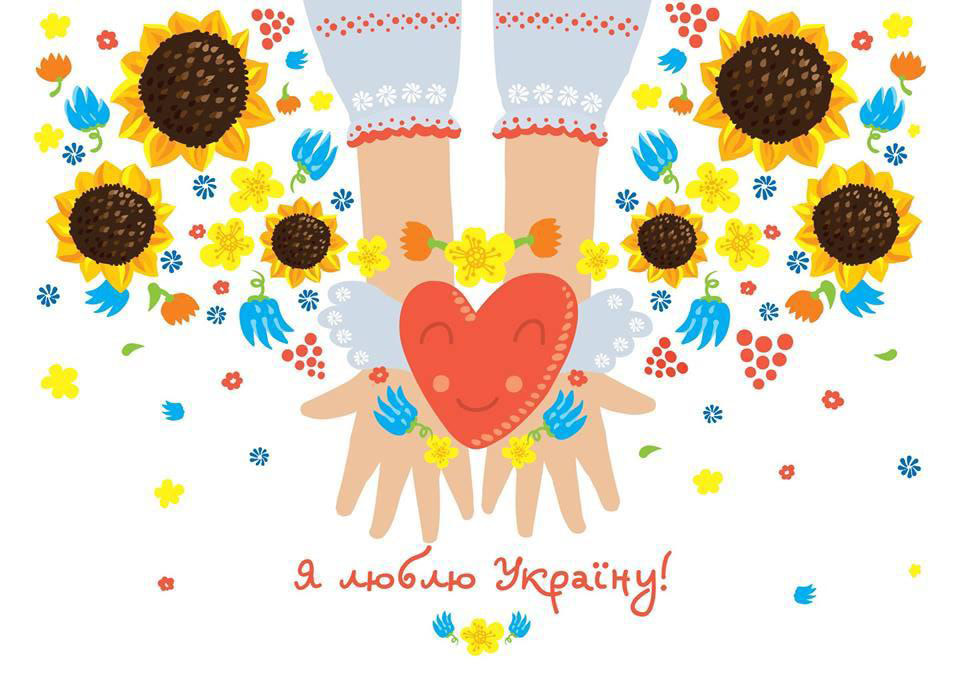 за увагу!
[Speaker Notes: Дякуємо  за увагу]